國家  華藝線上圖書館資料搜尋
鄭忍嬌
全方位藏資
國家圖書館
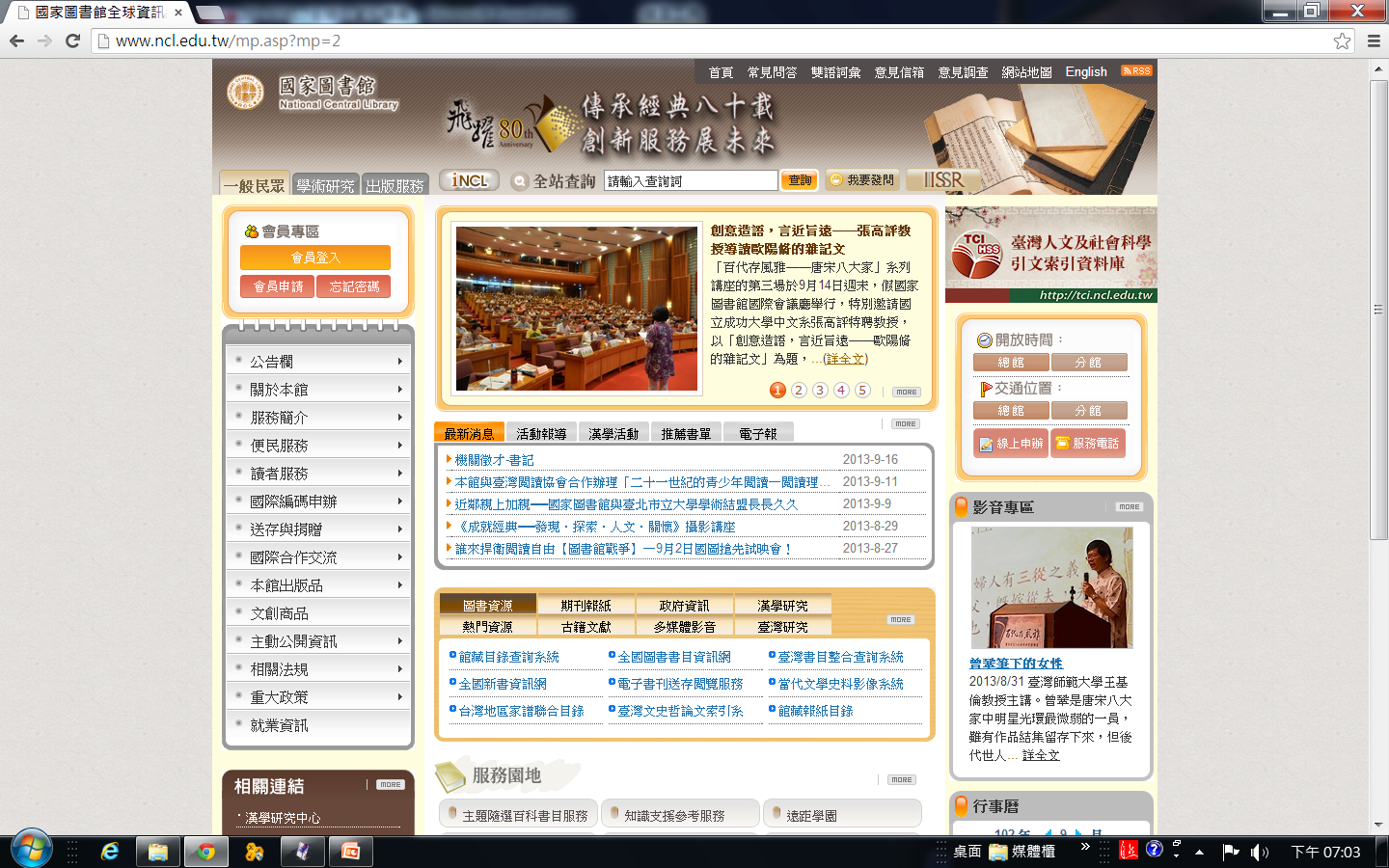 包括全國博碩士論文
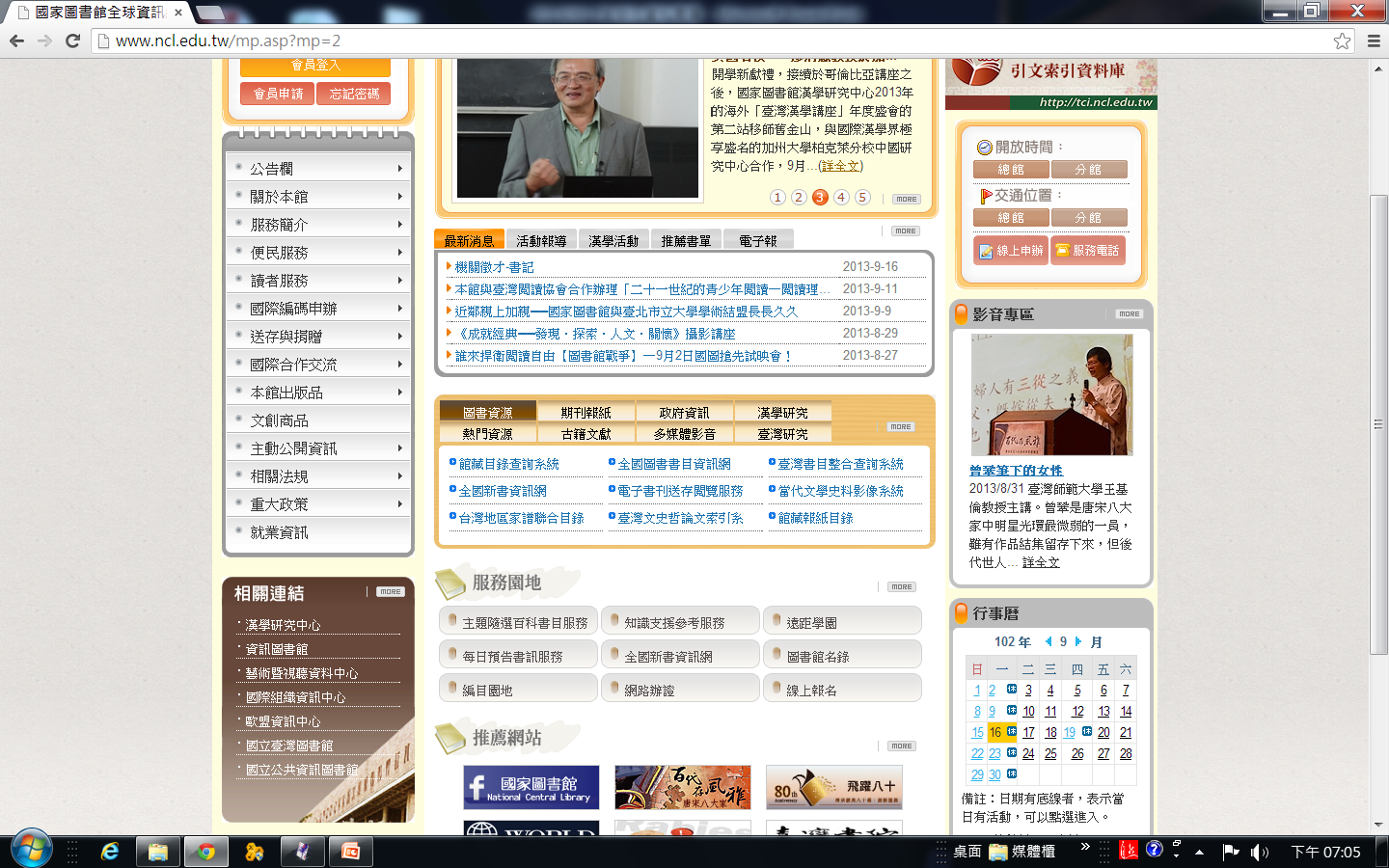 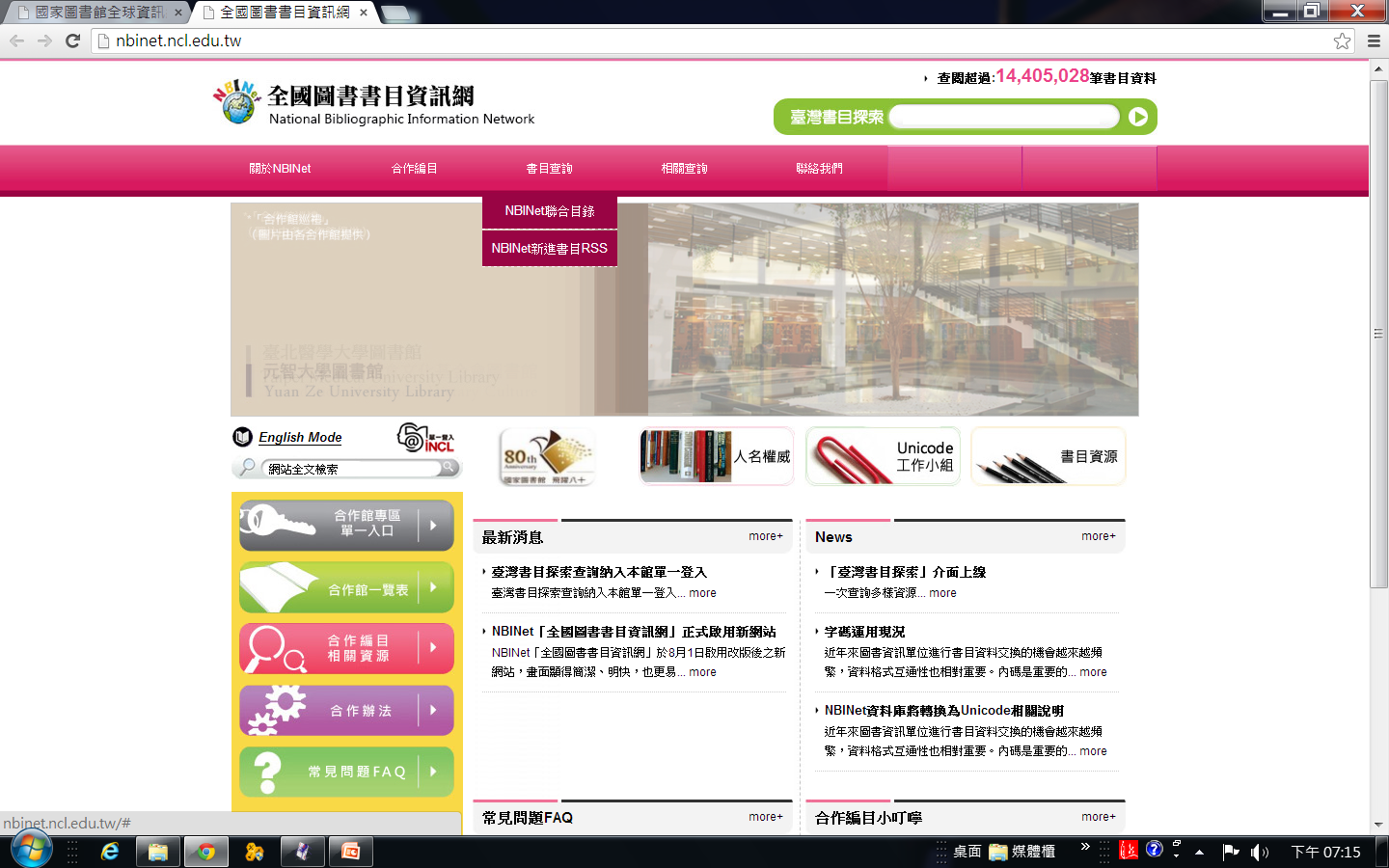 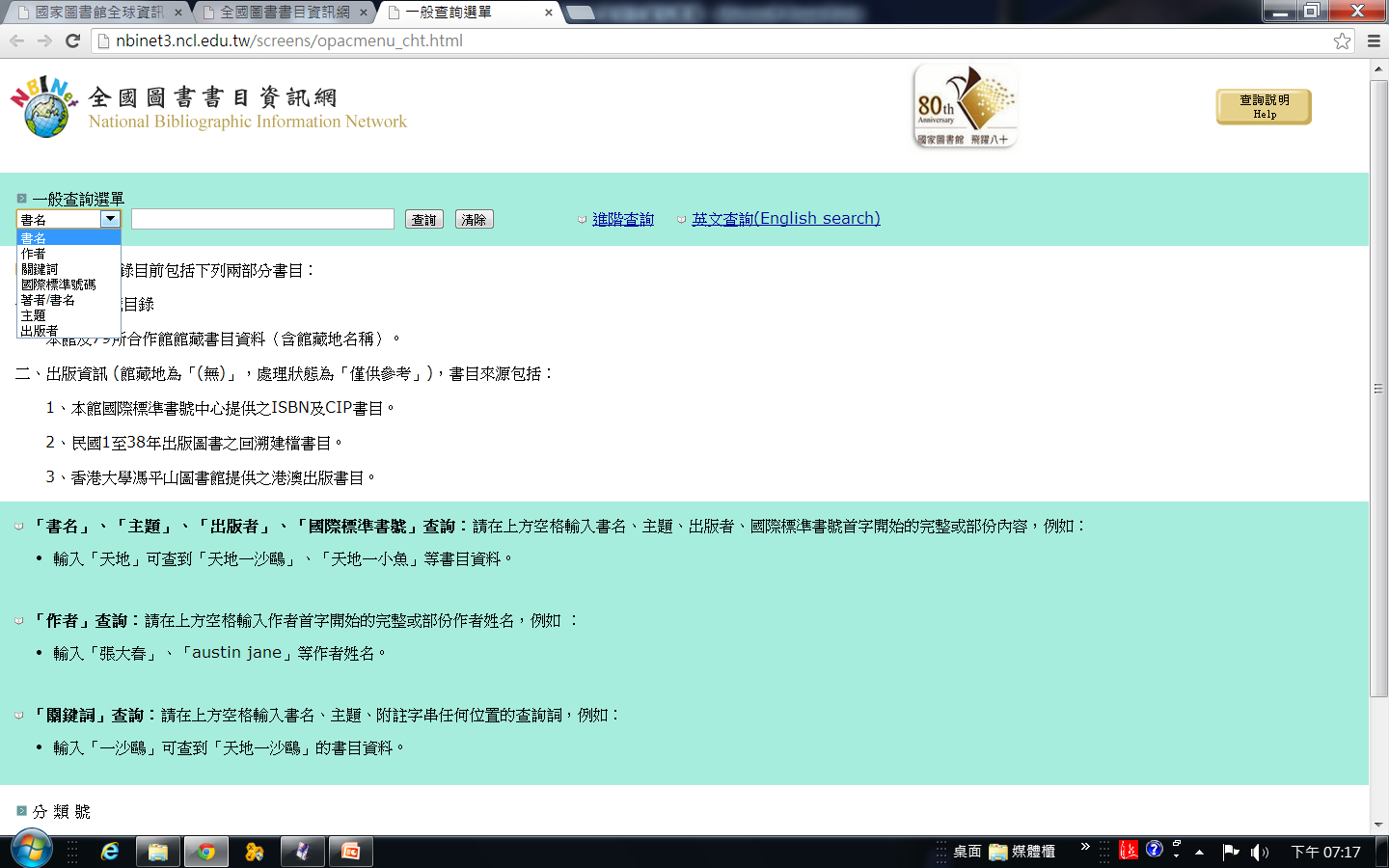 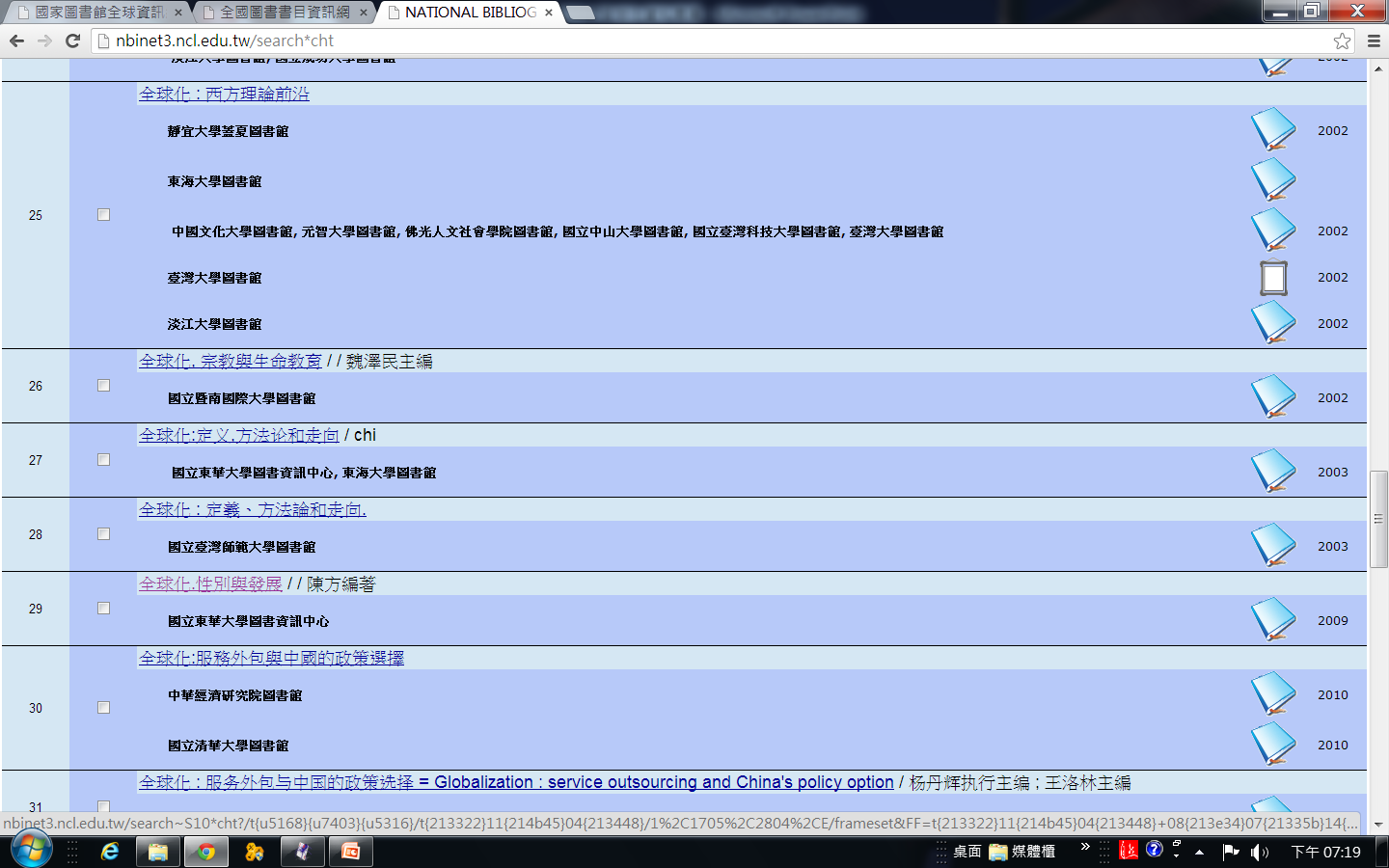 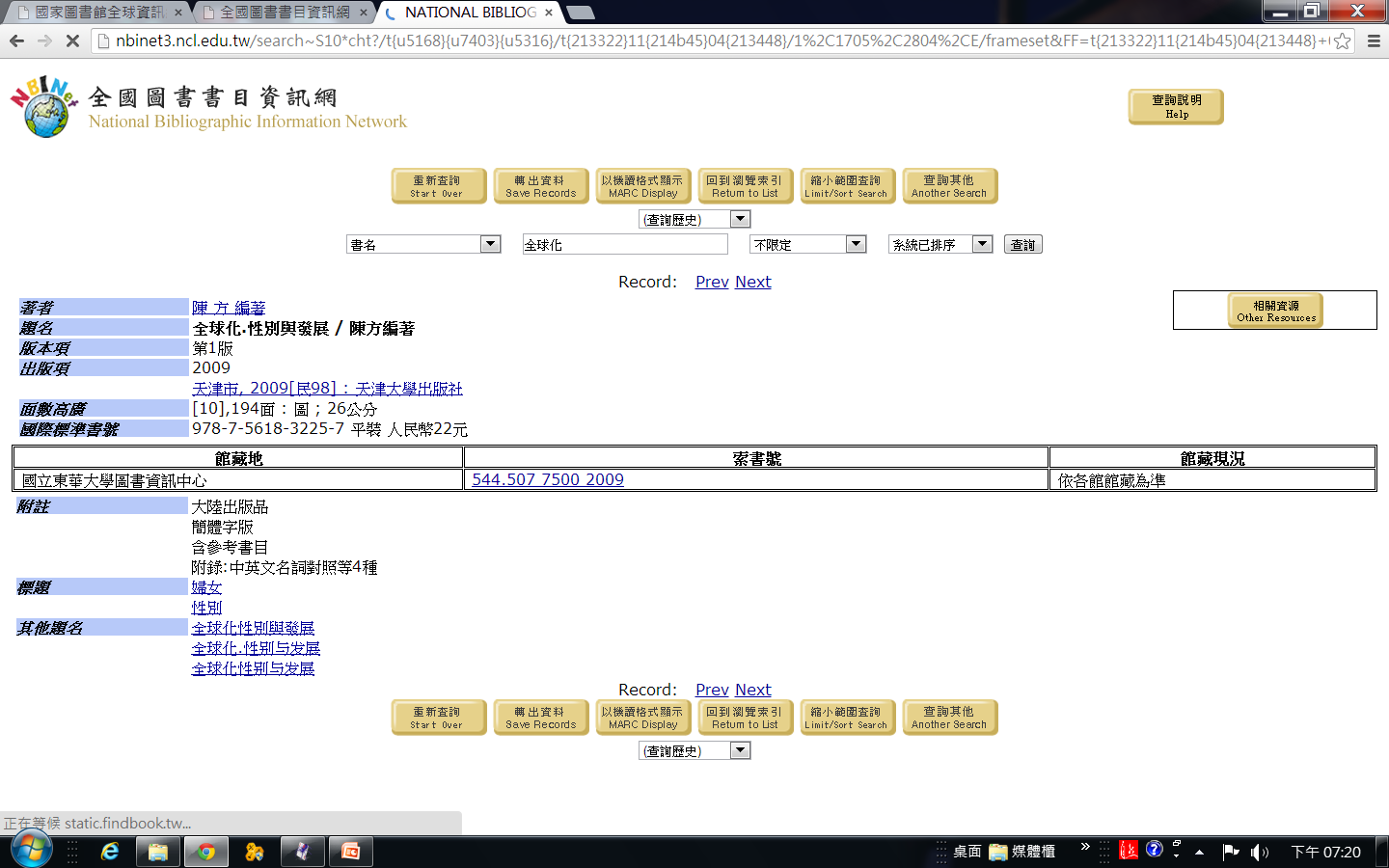 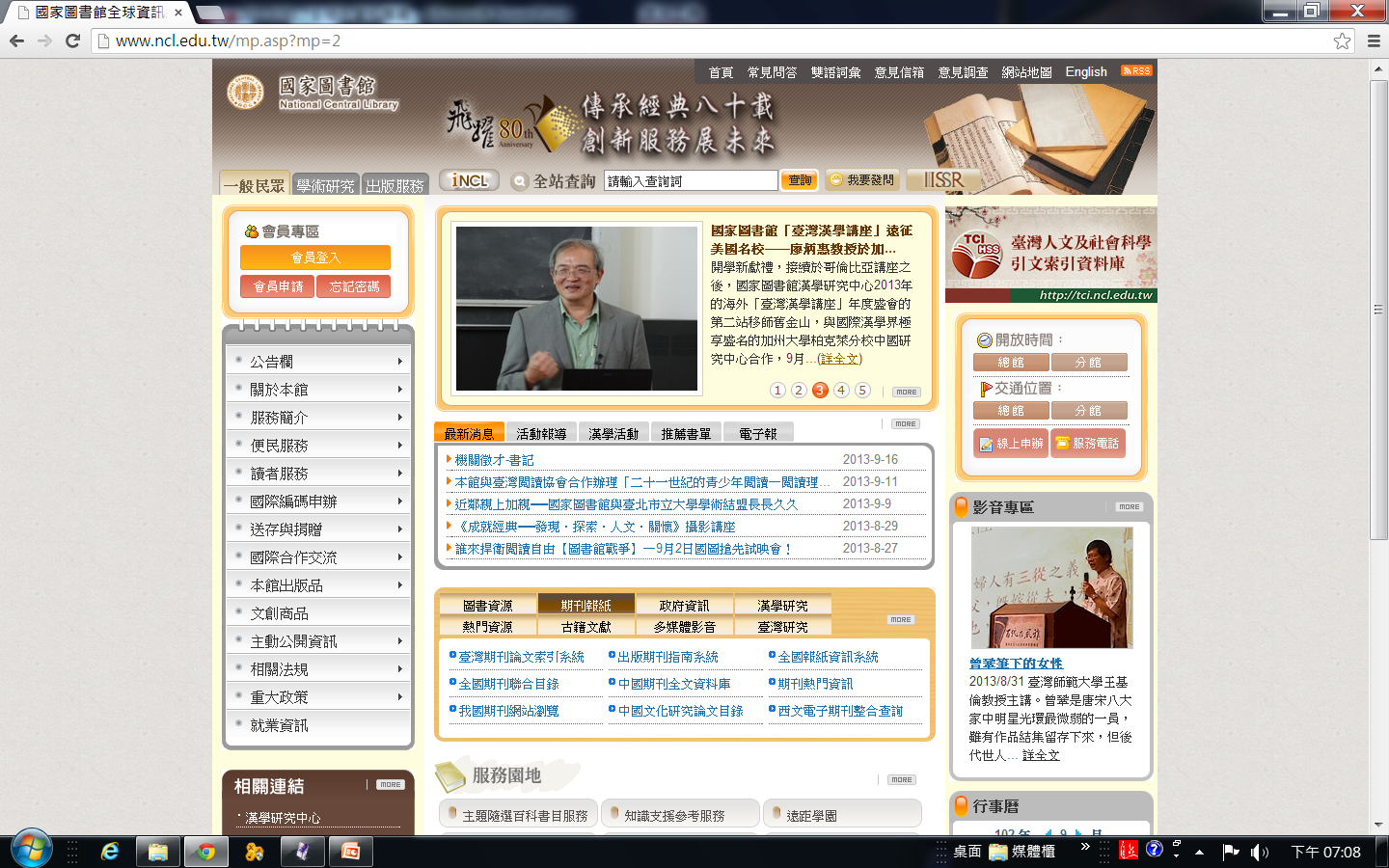 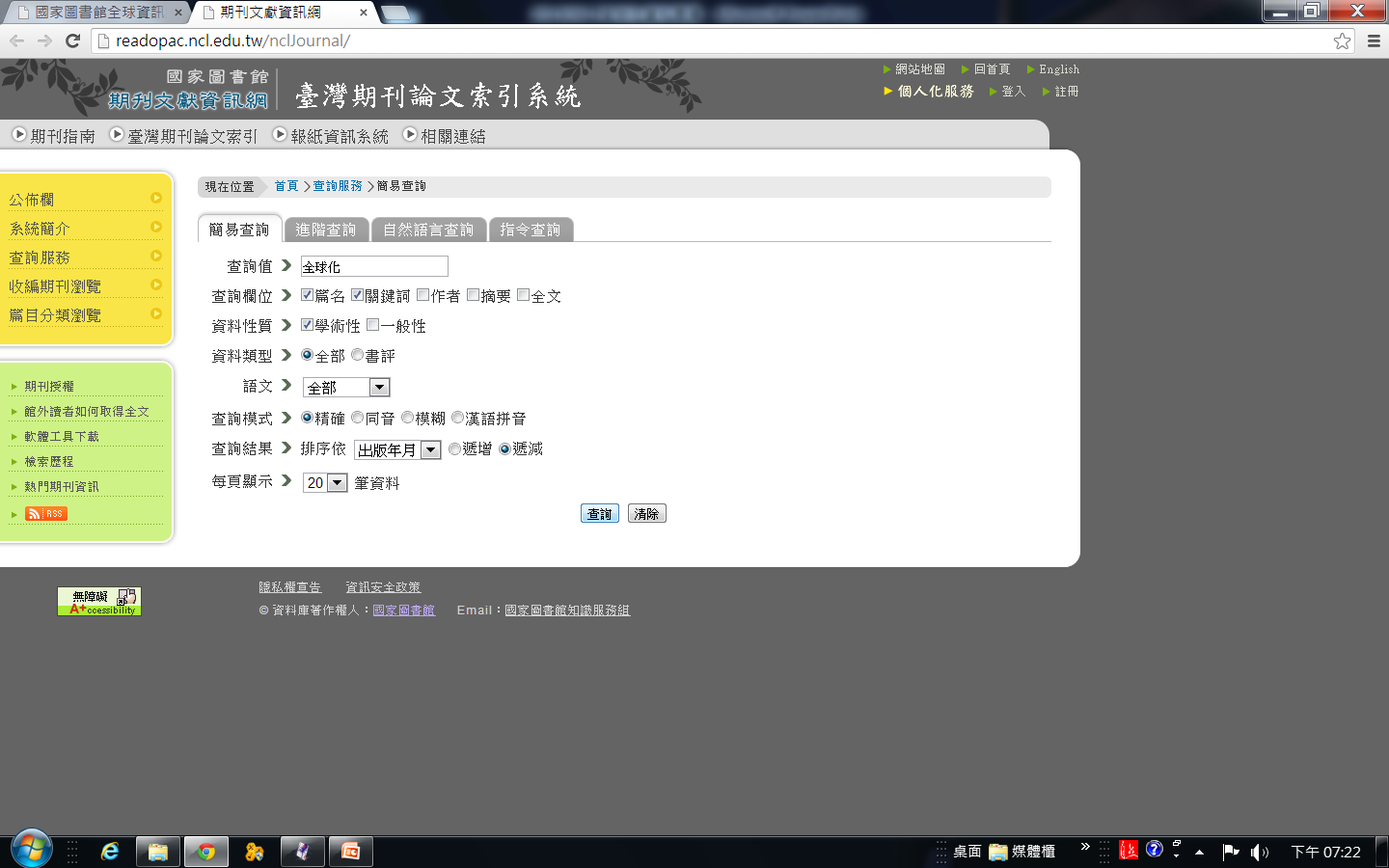 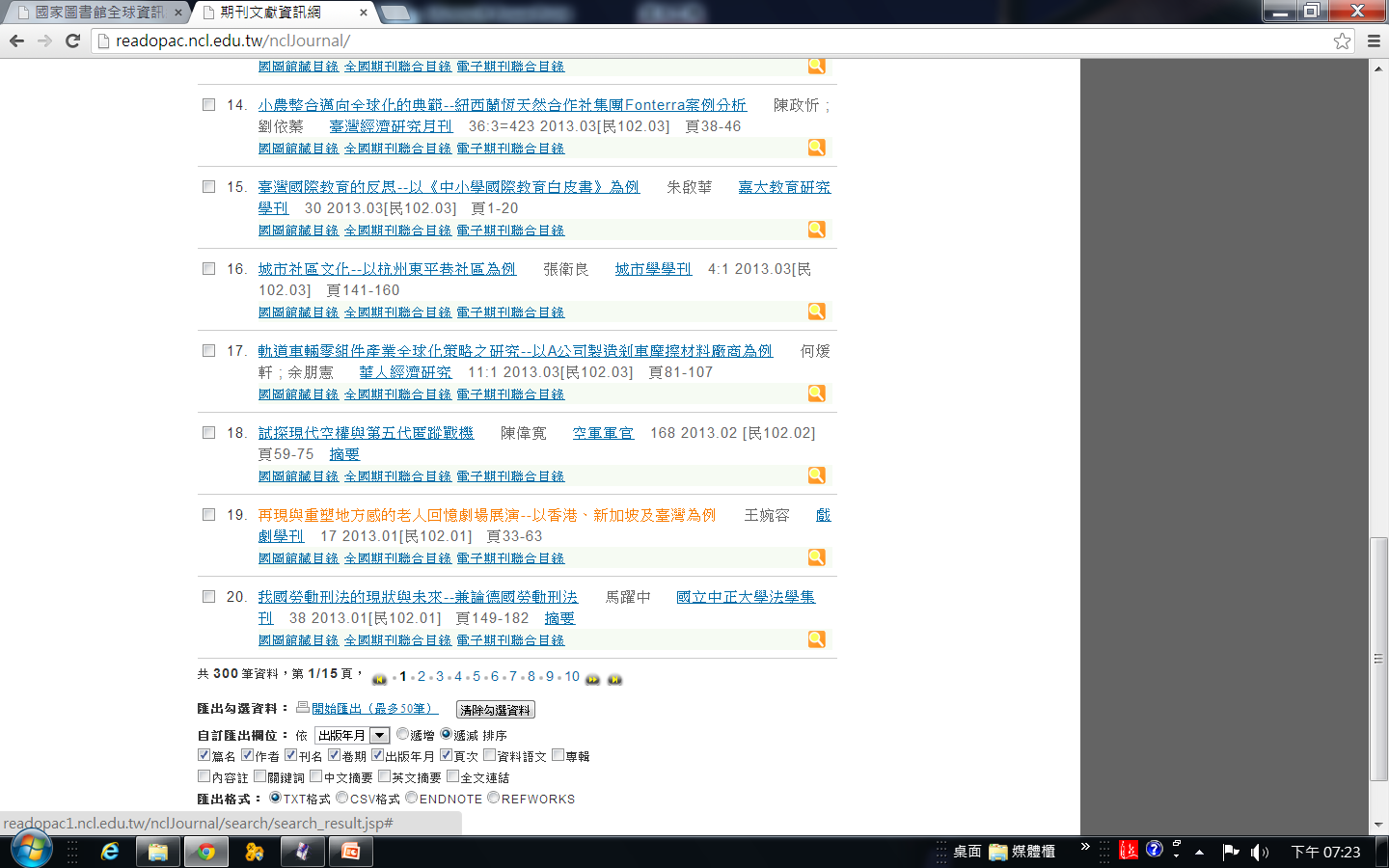 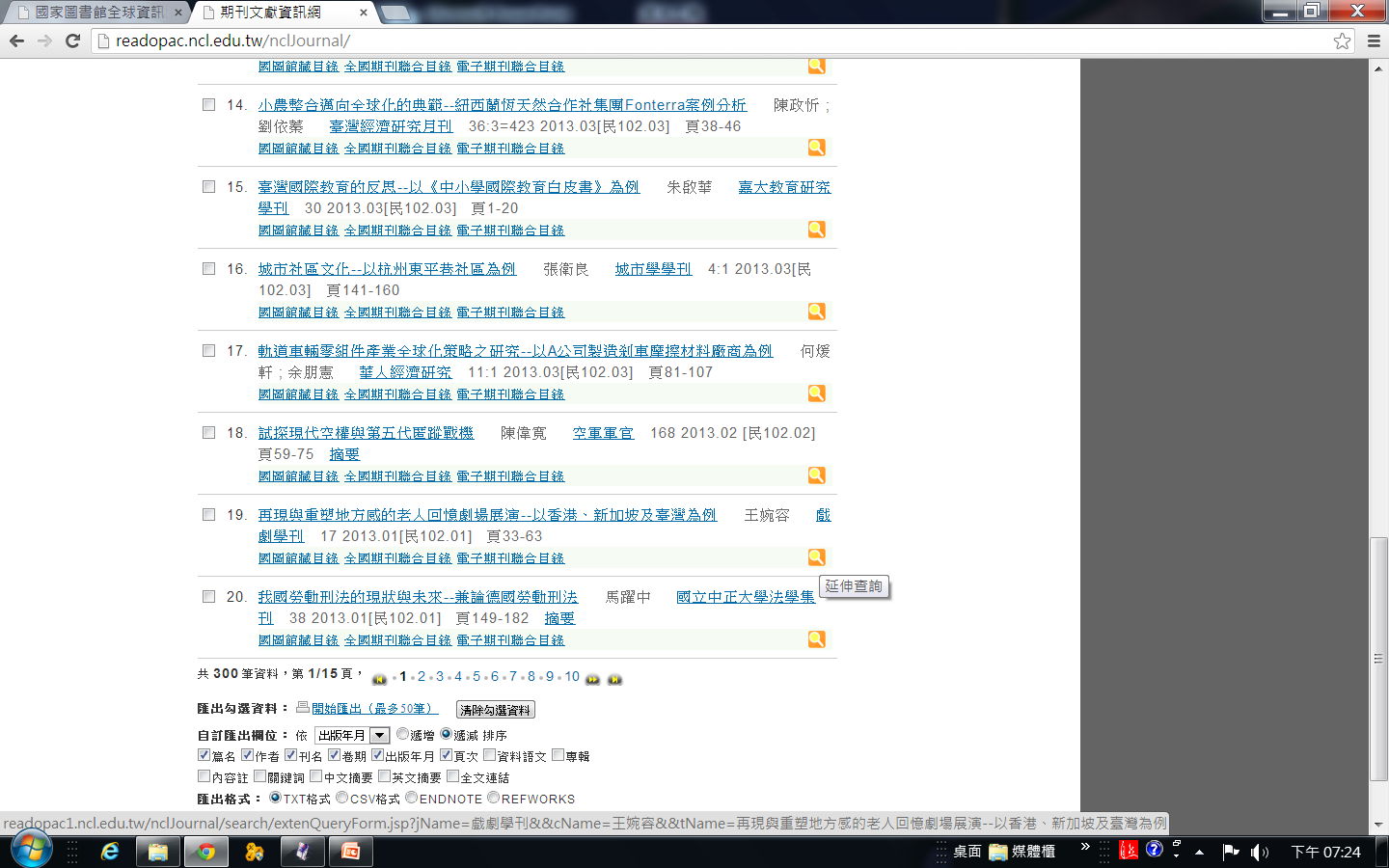 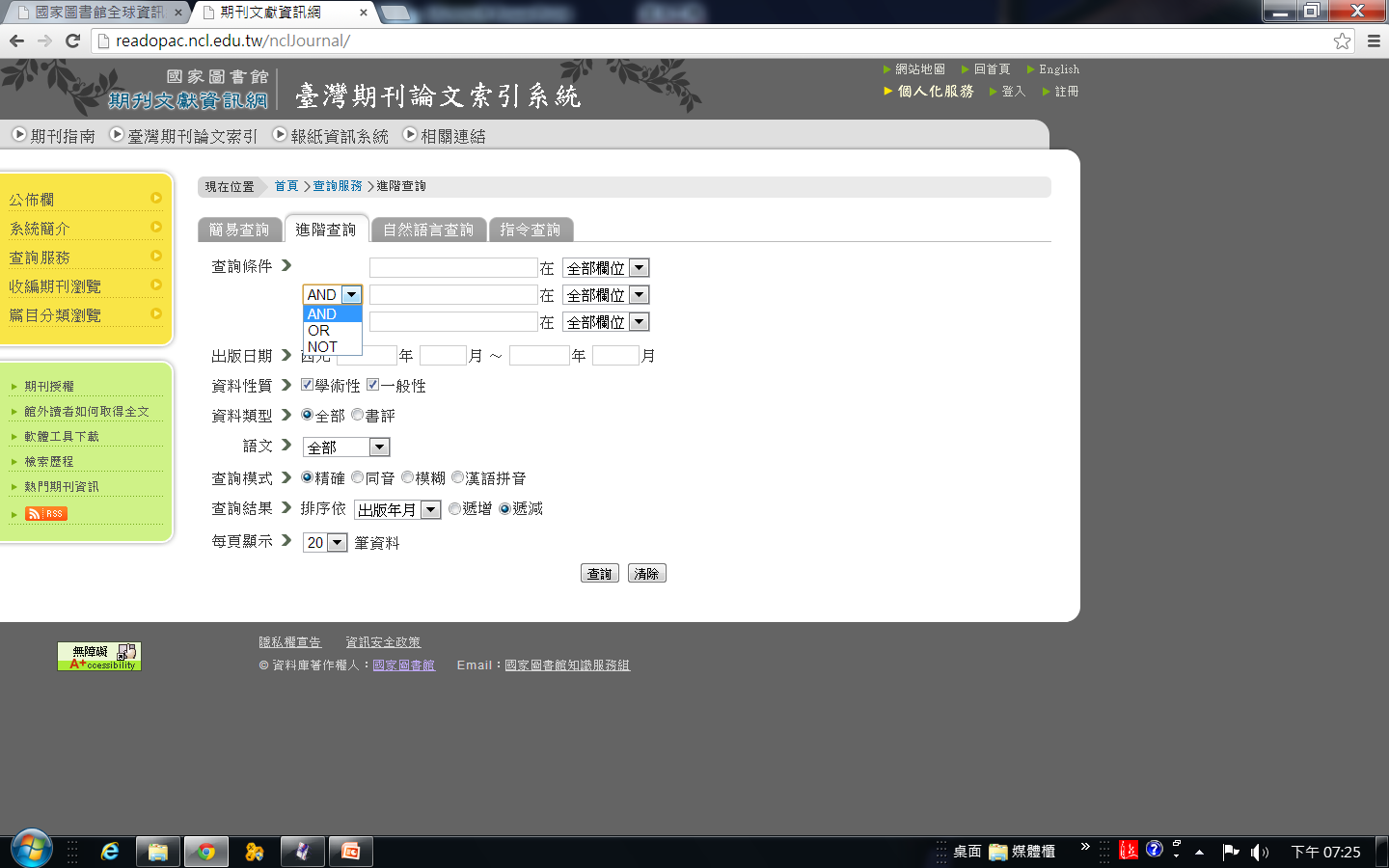 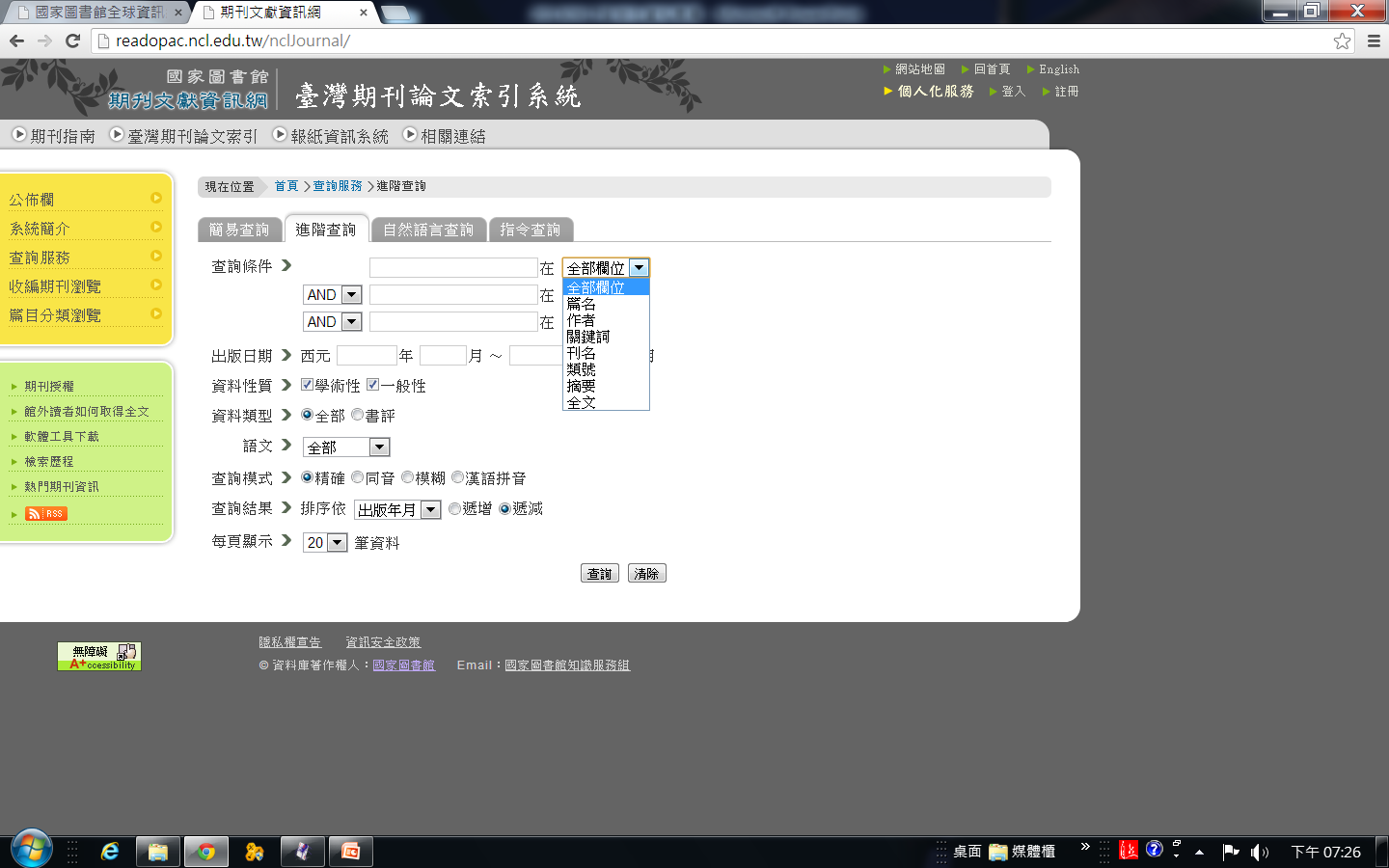 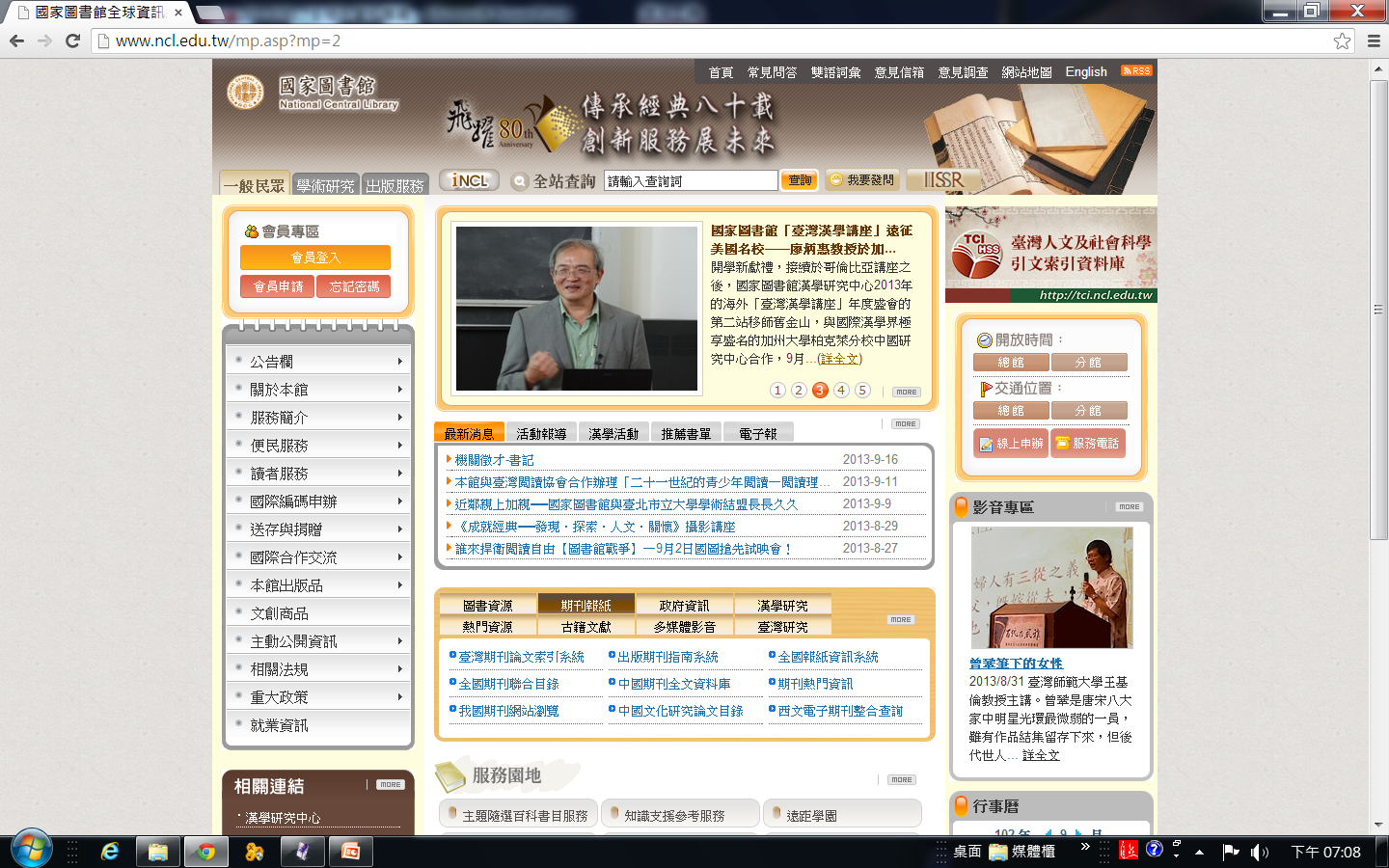 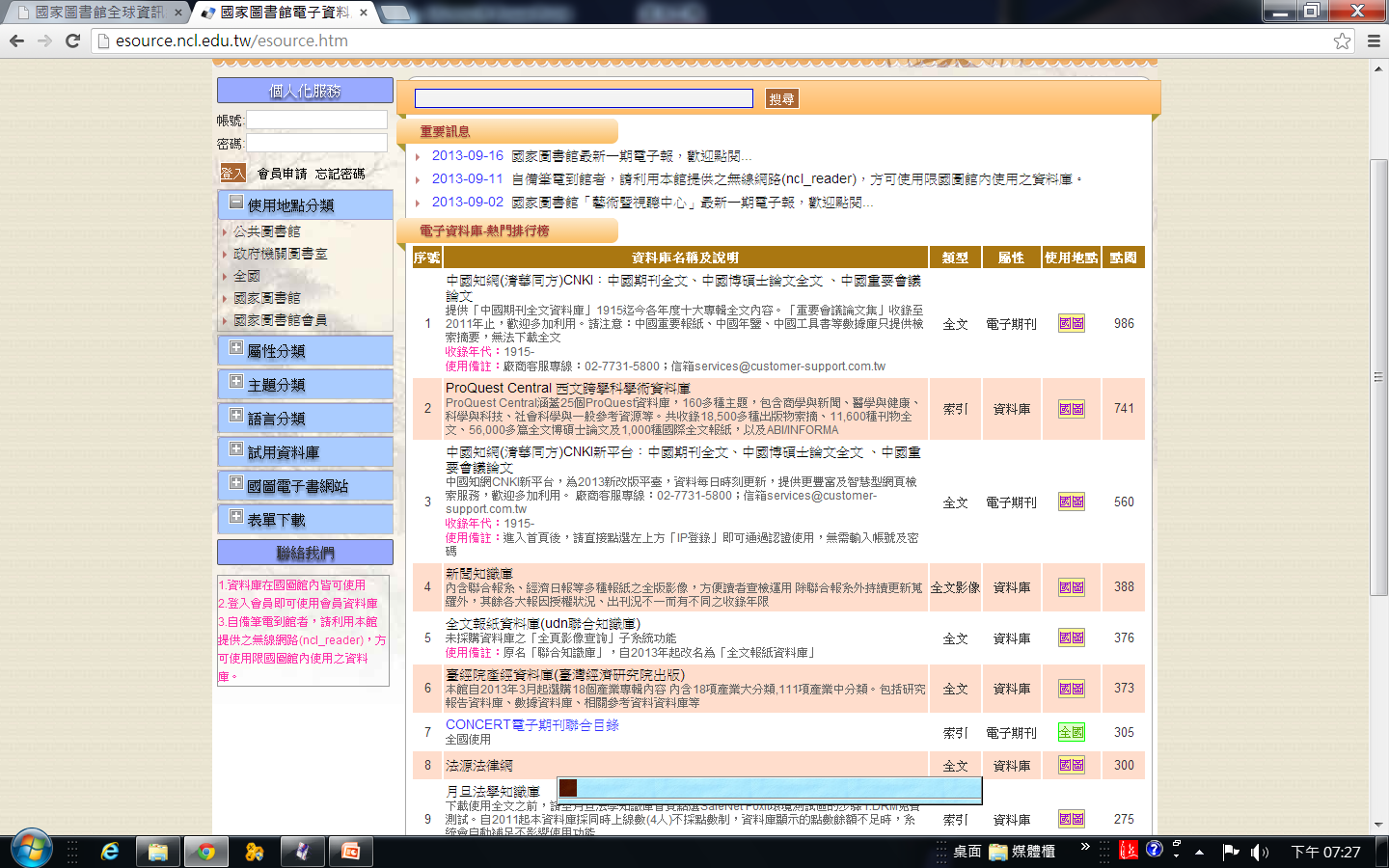 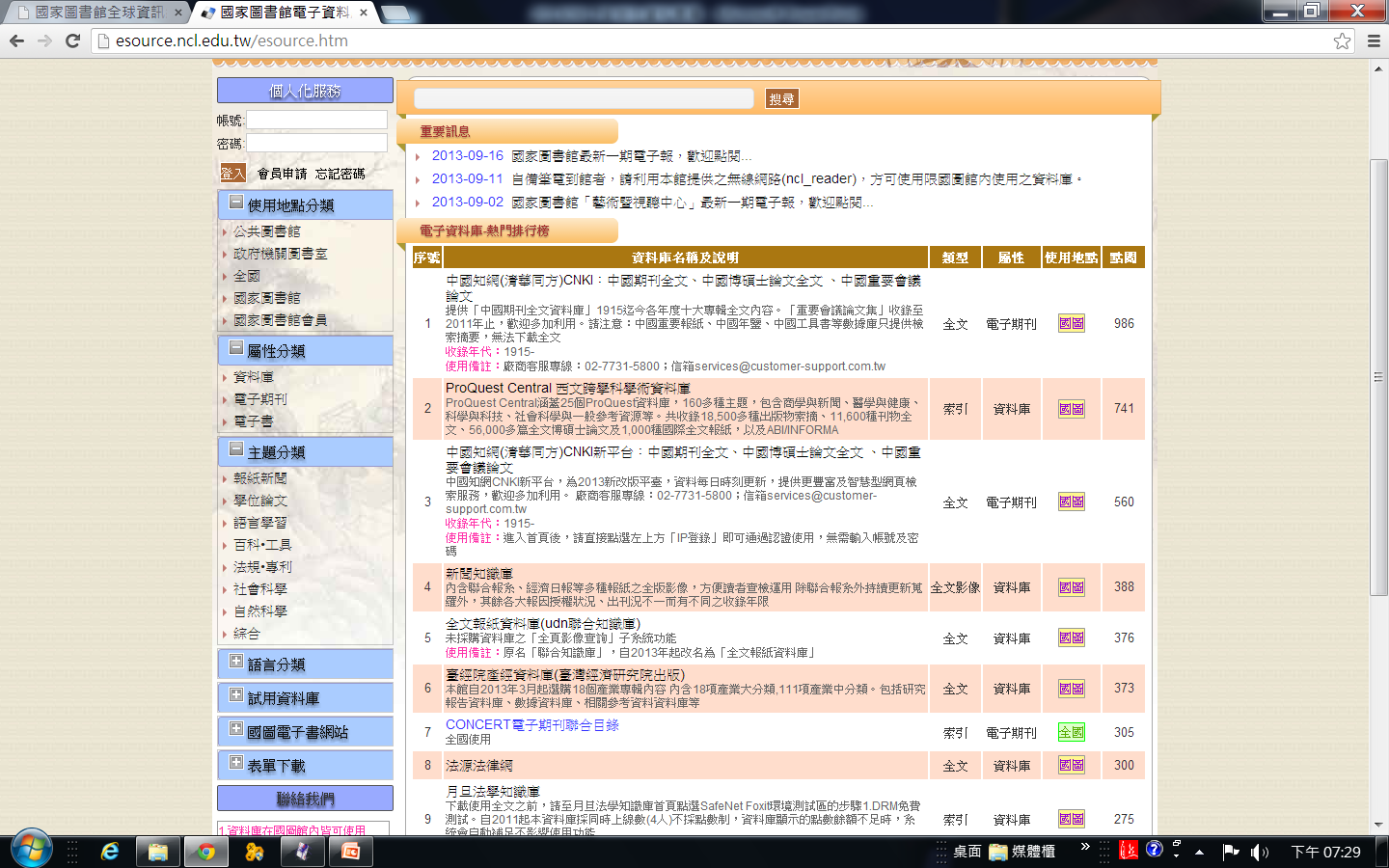 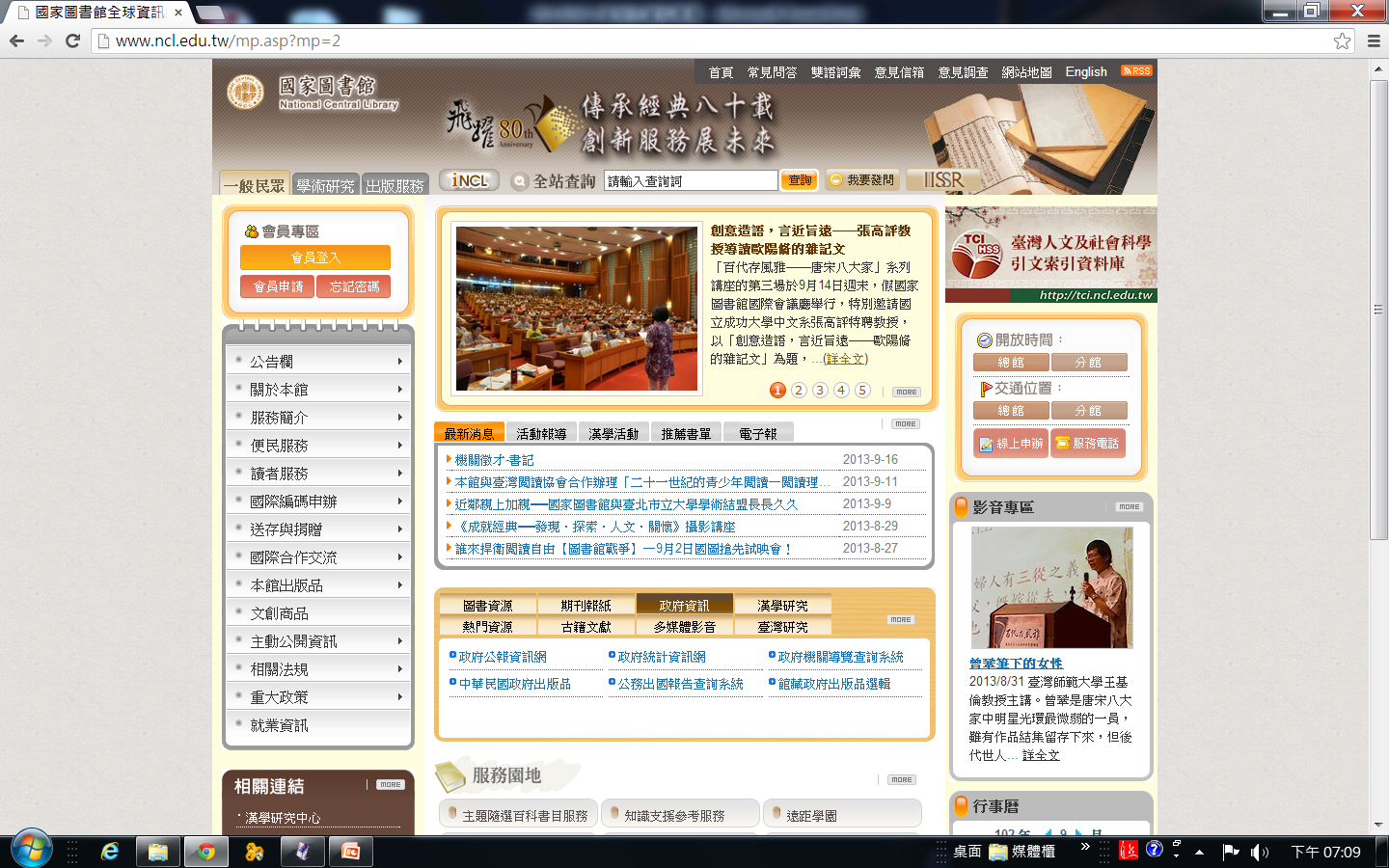 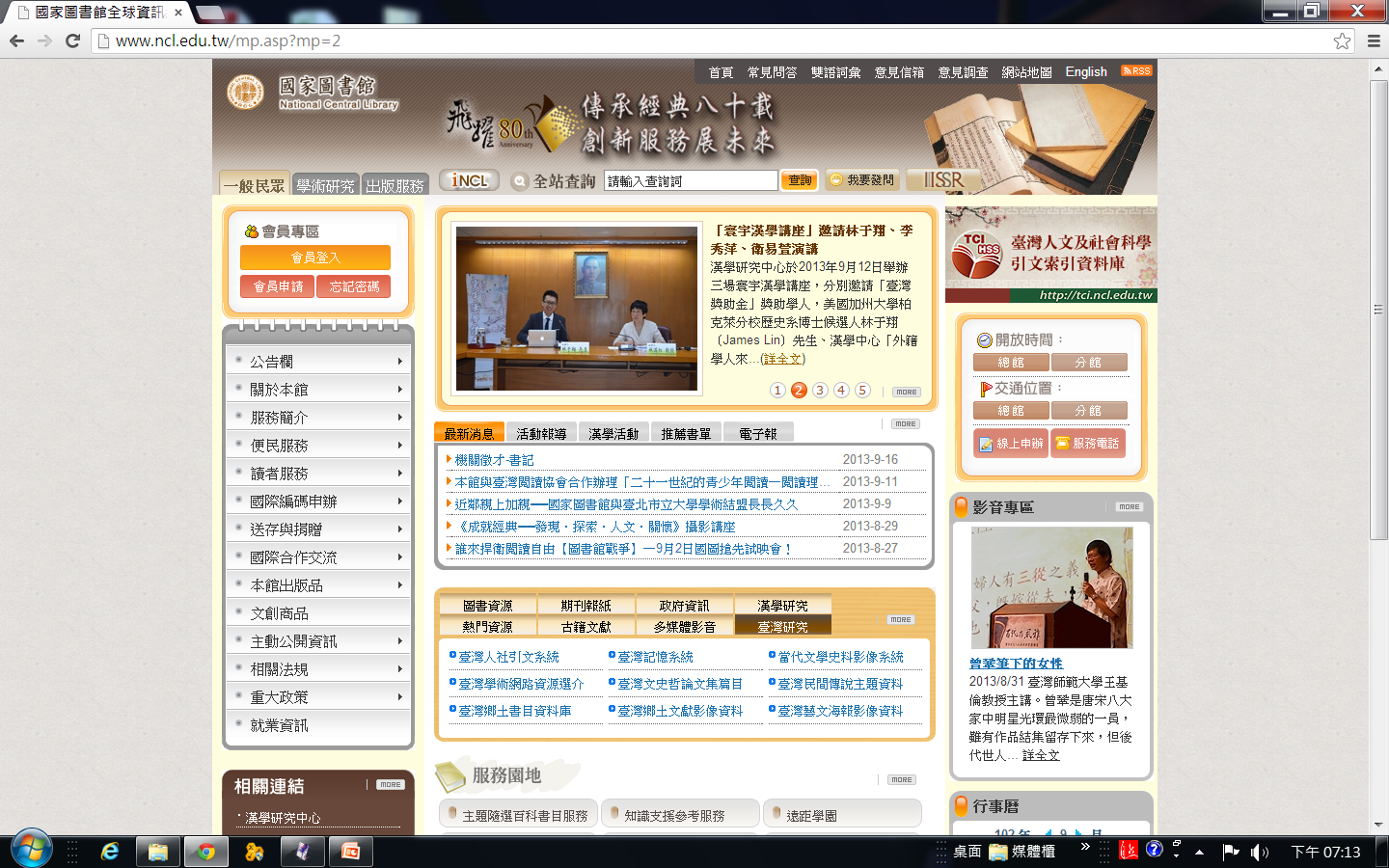 多元藏資
華藝線上圖書館
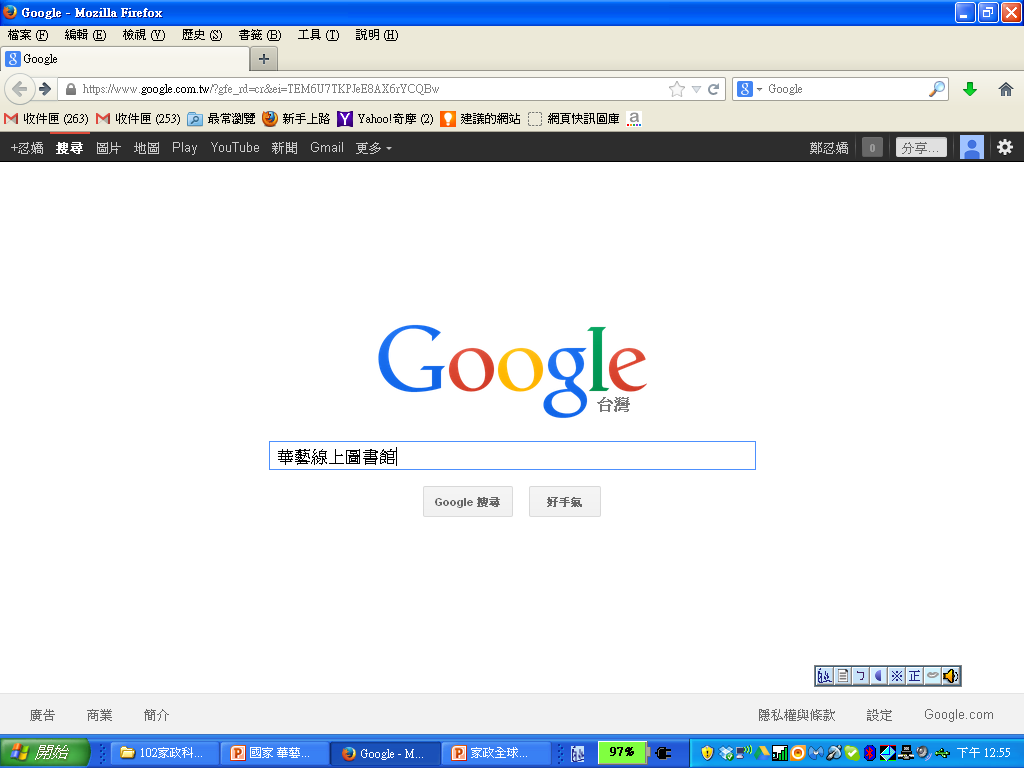 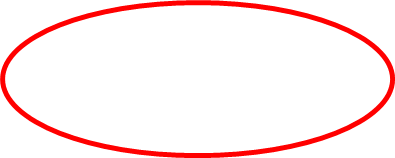 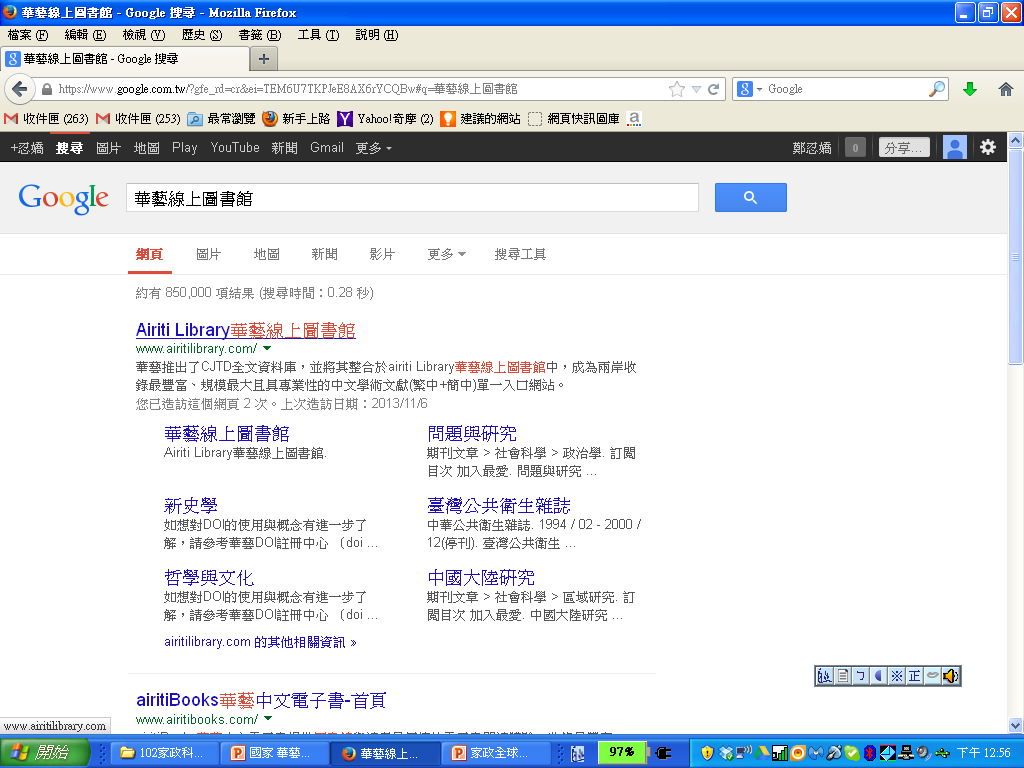 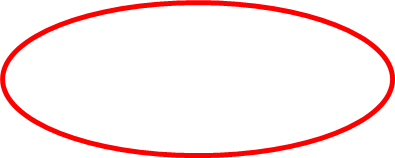 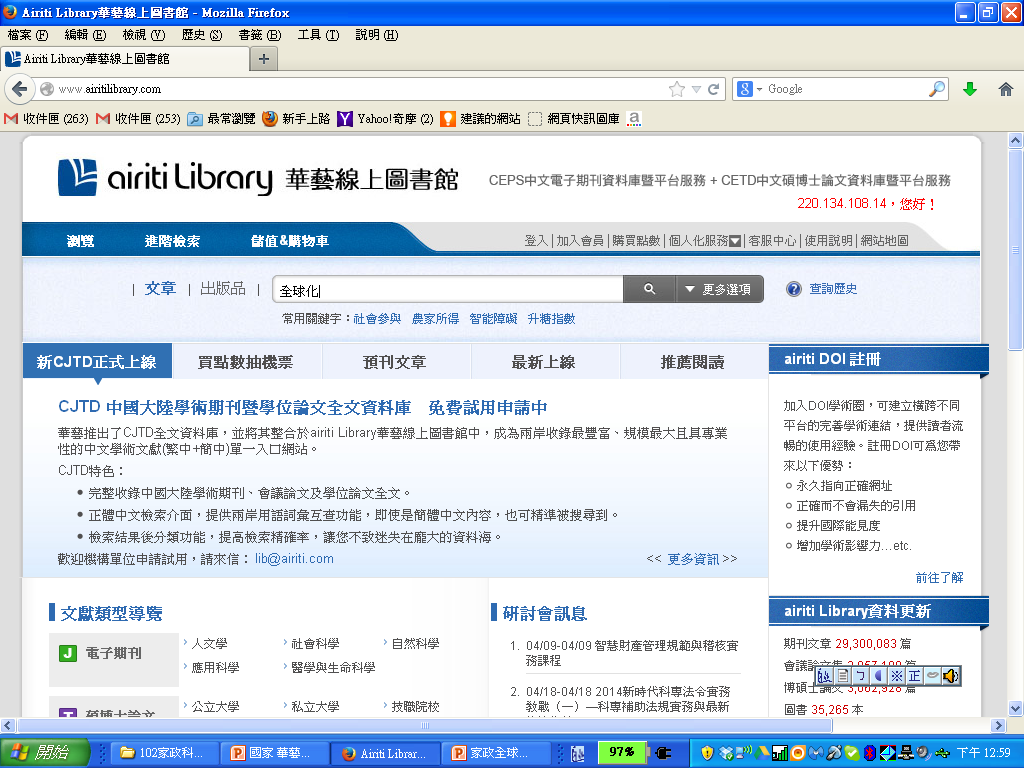 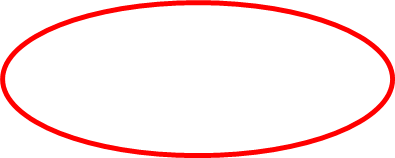 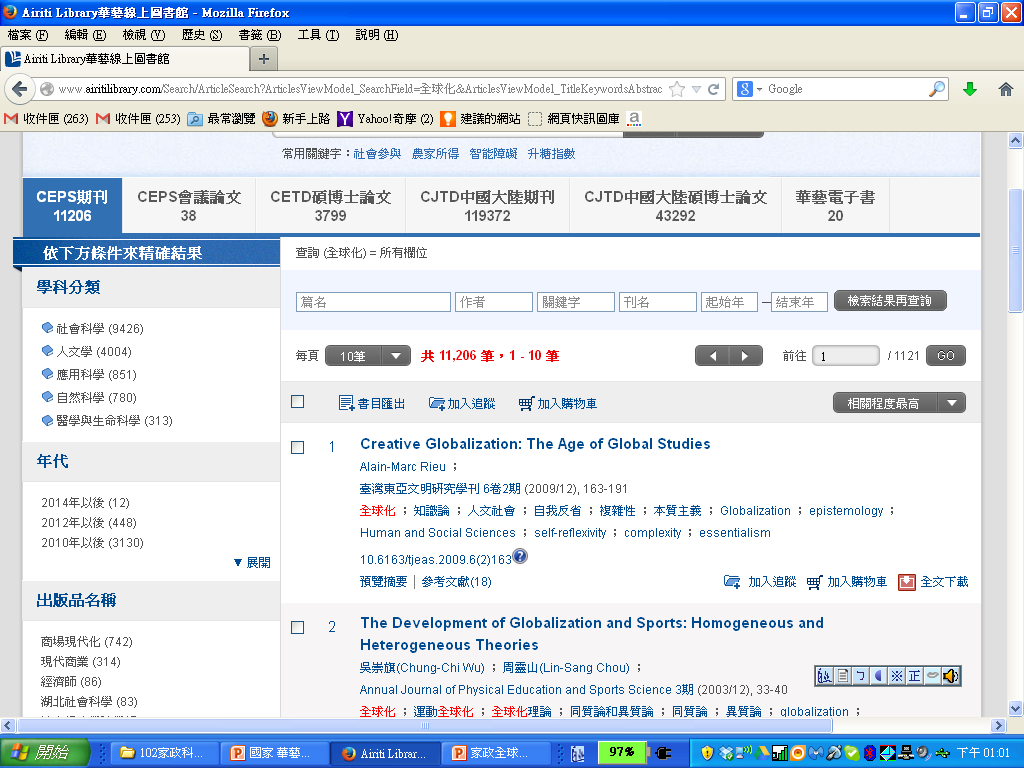 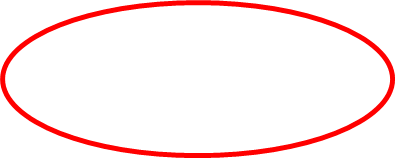 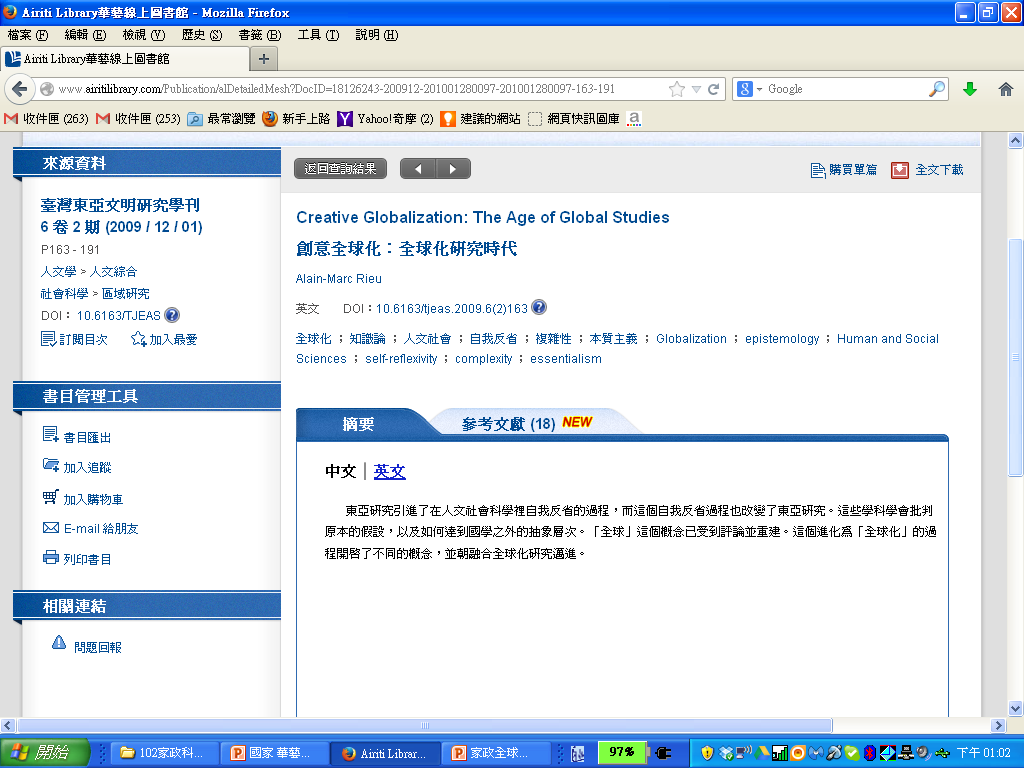 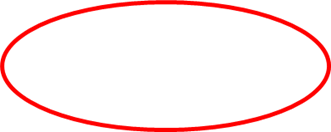 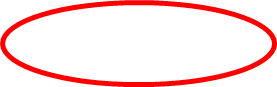 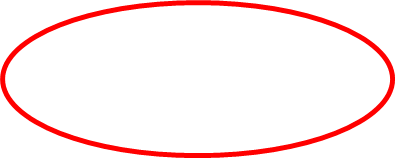 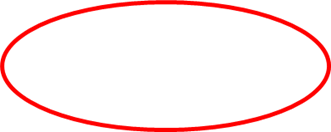 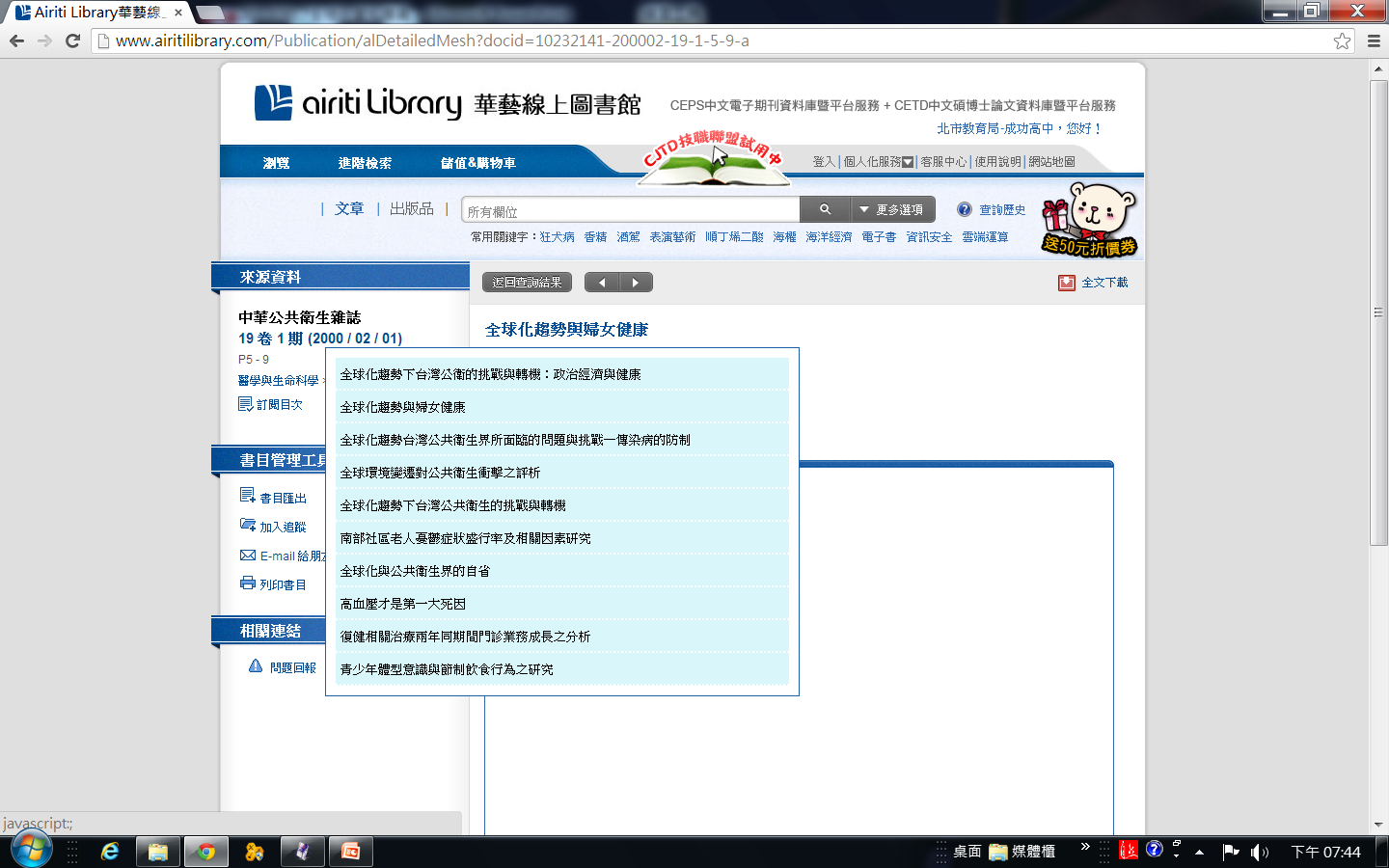 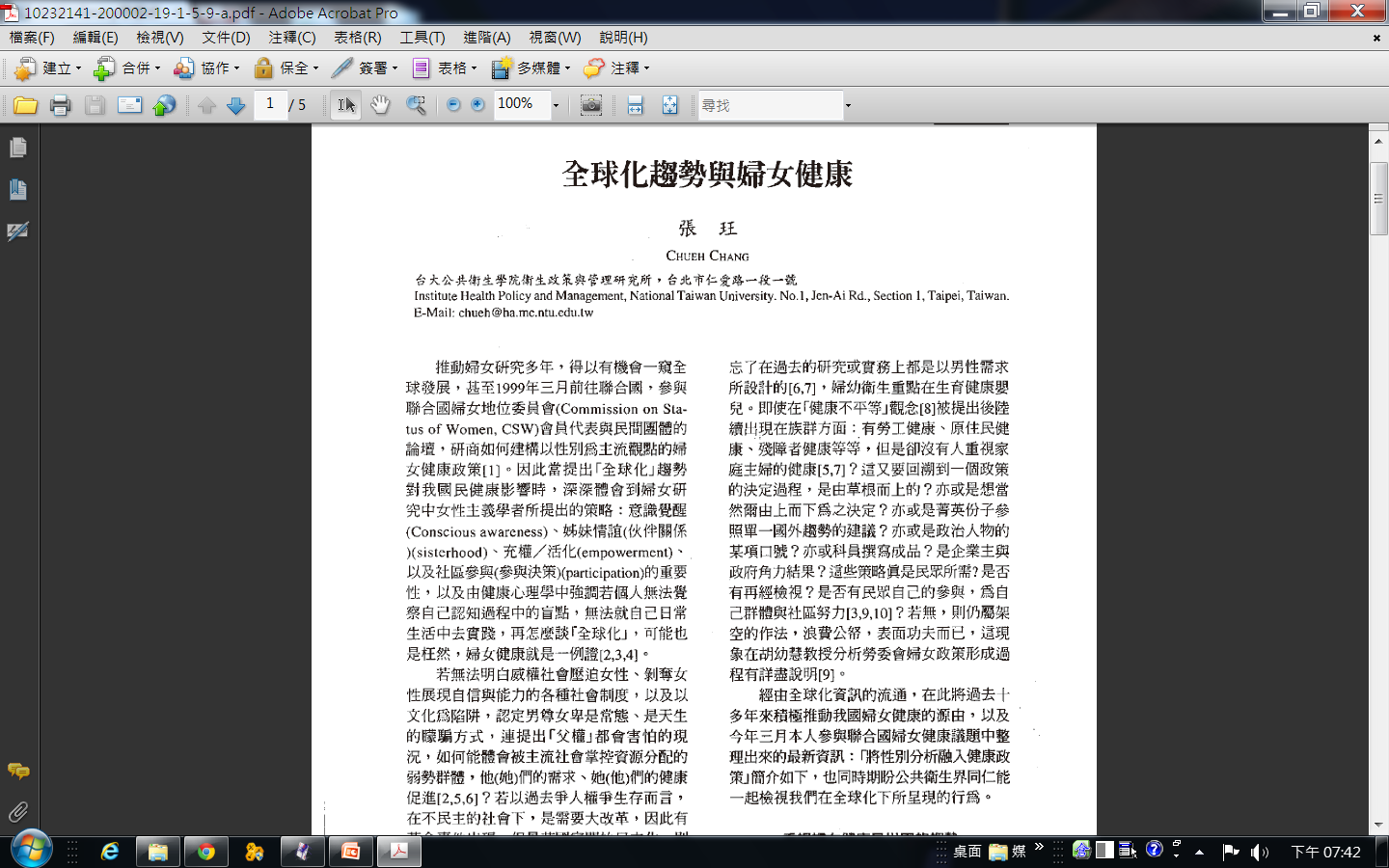 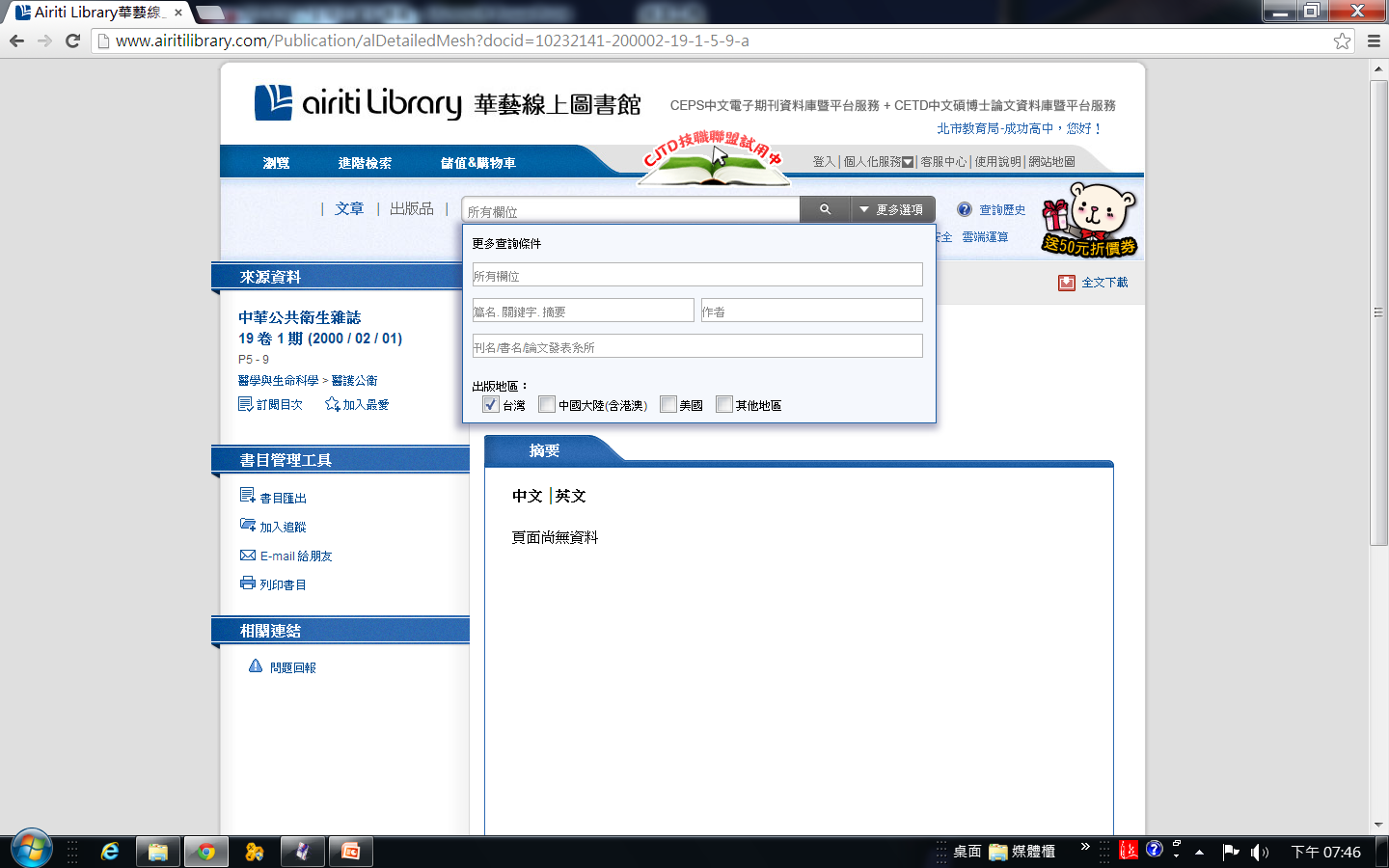 影片
TED TALK
每場 18 分鐘以內的演講
公視
discovery
TED TALK
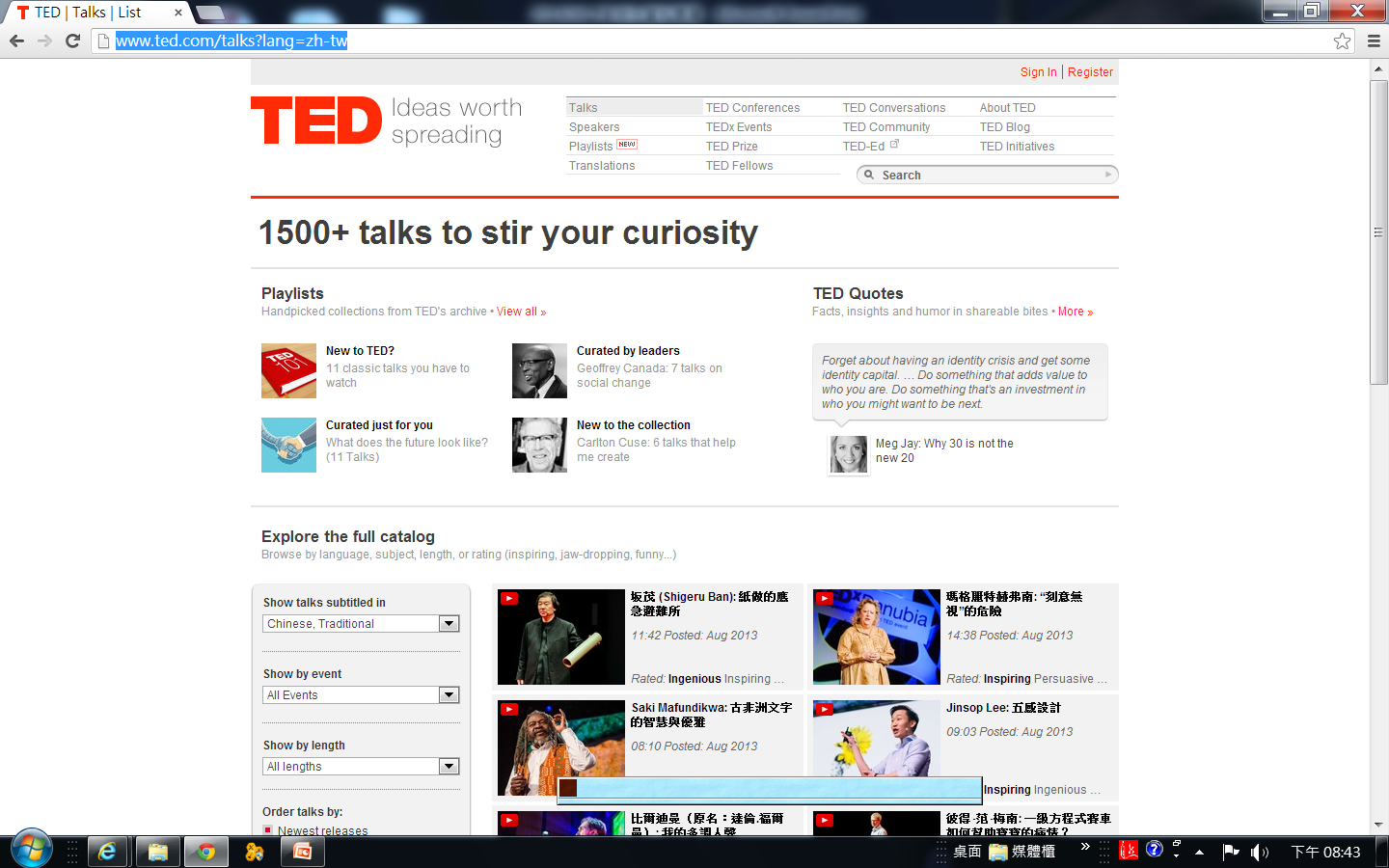 http://www.ted.com/talks?lang=zh-tw
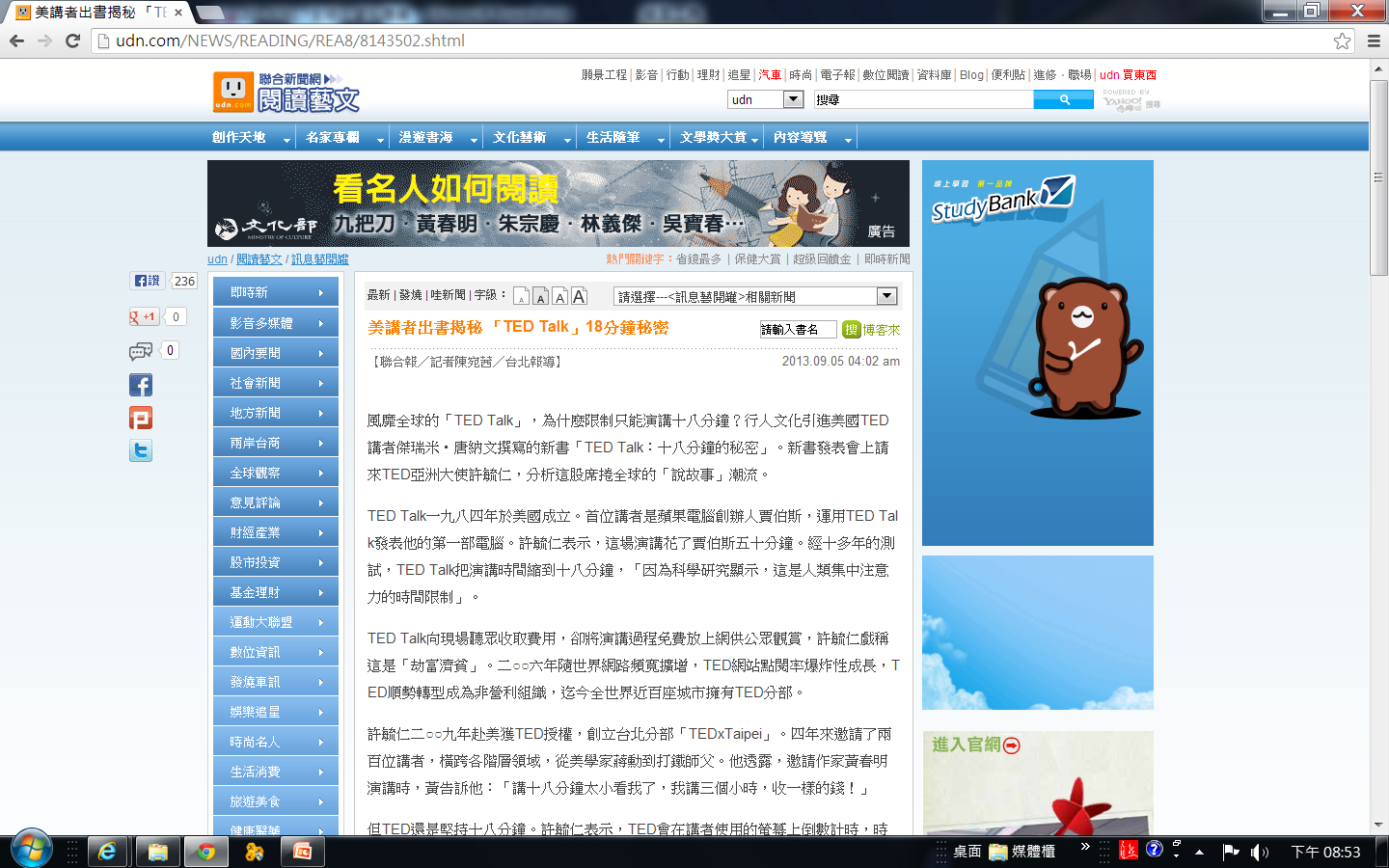 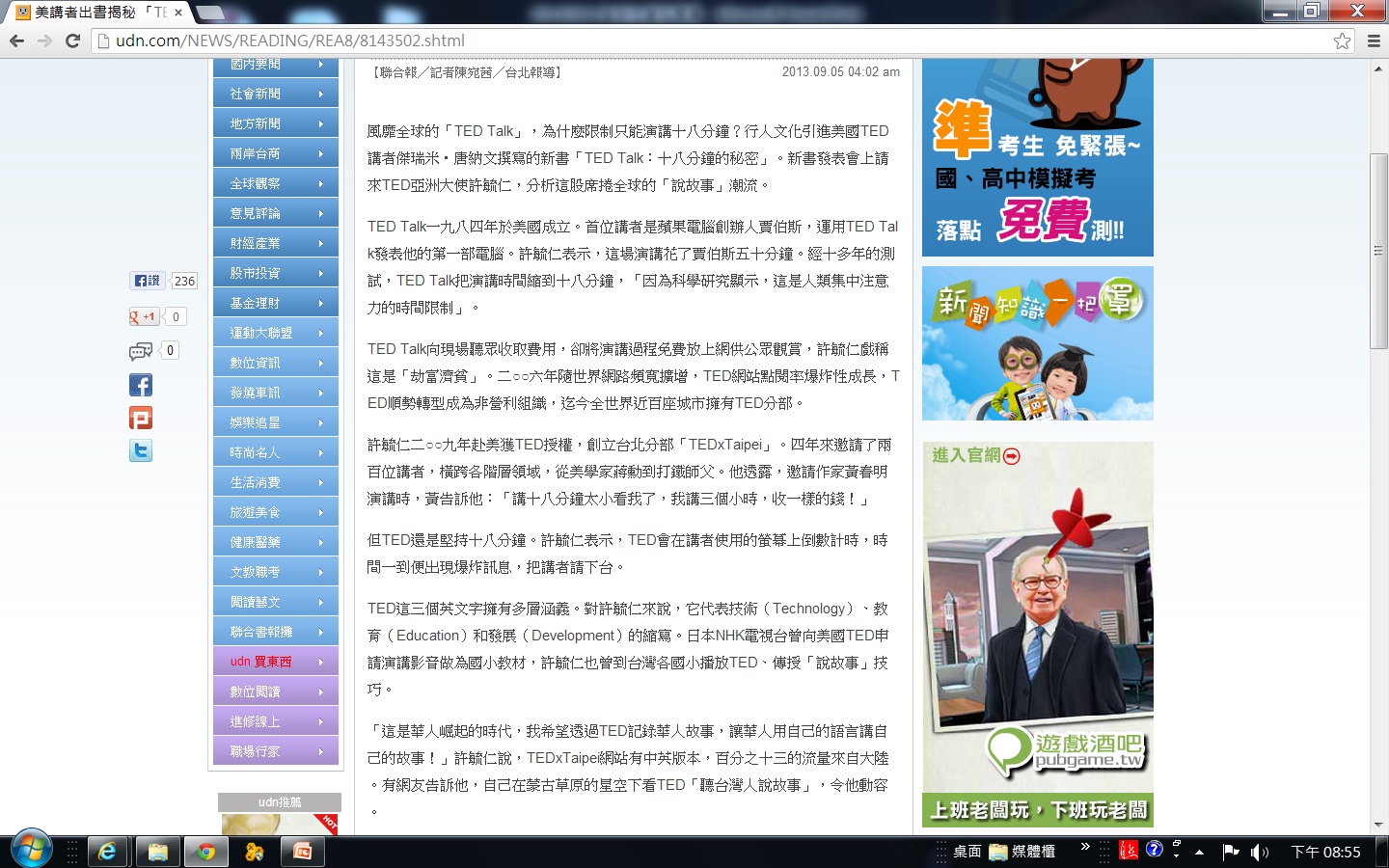 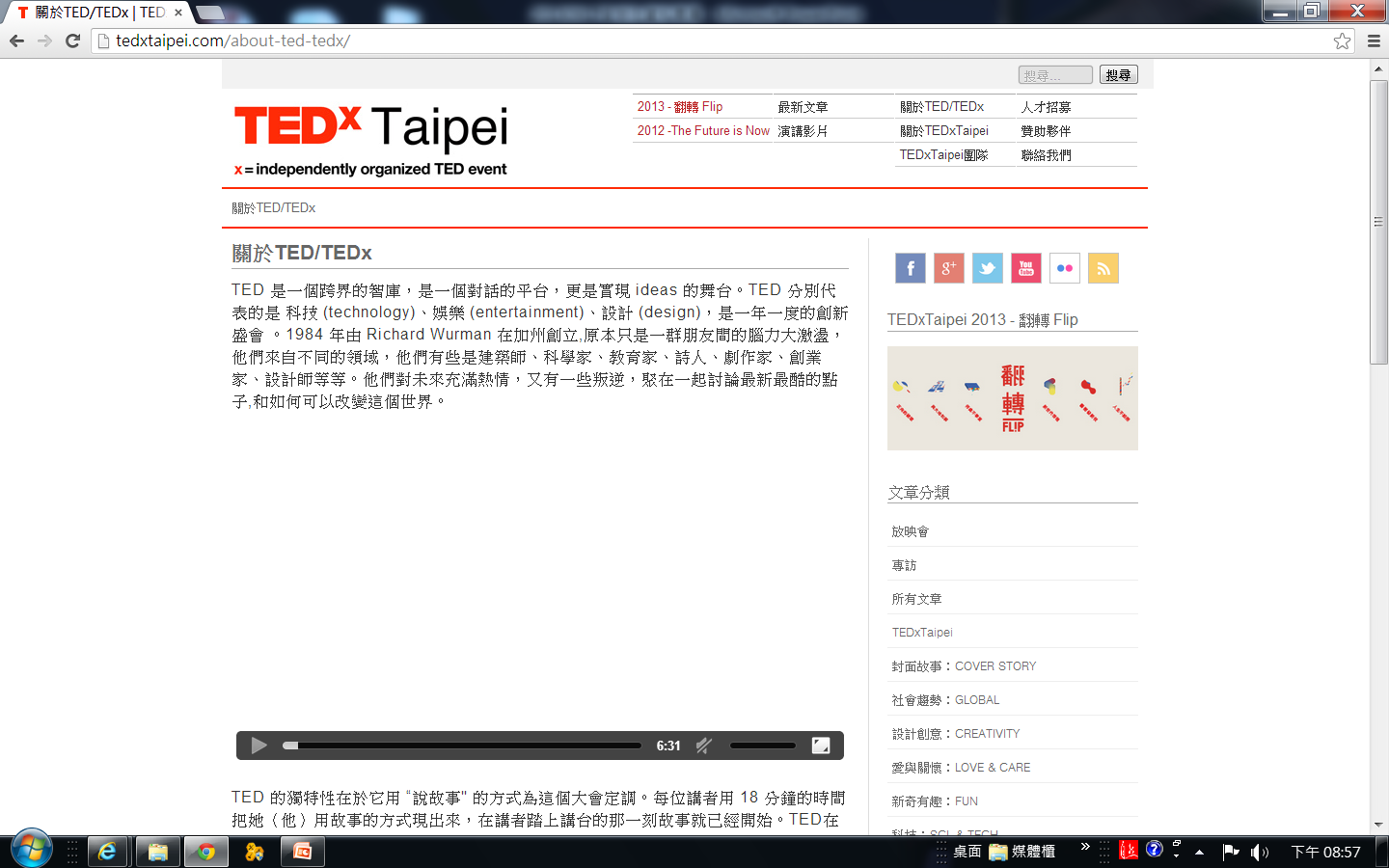 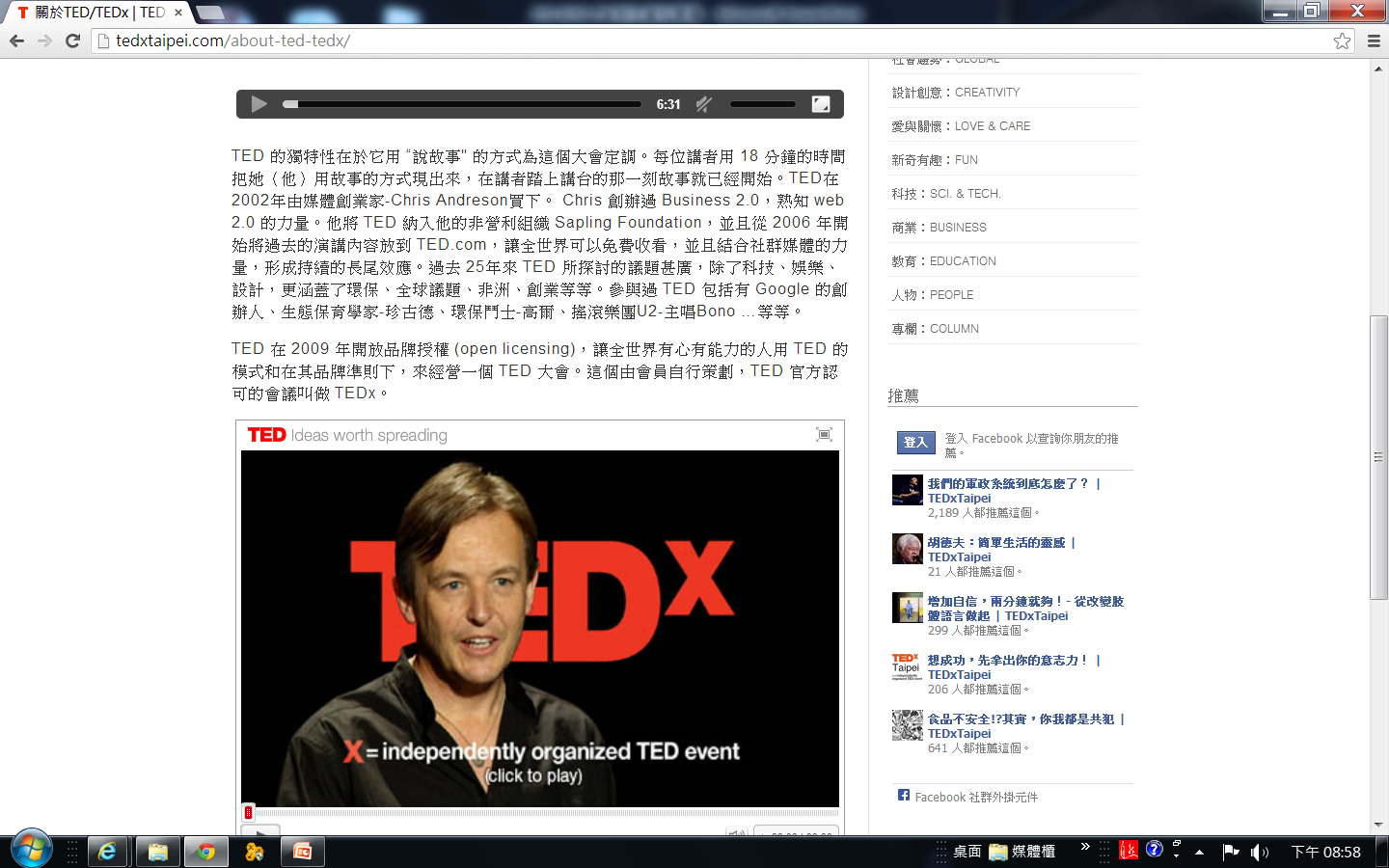 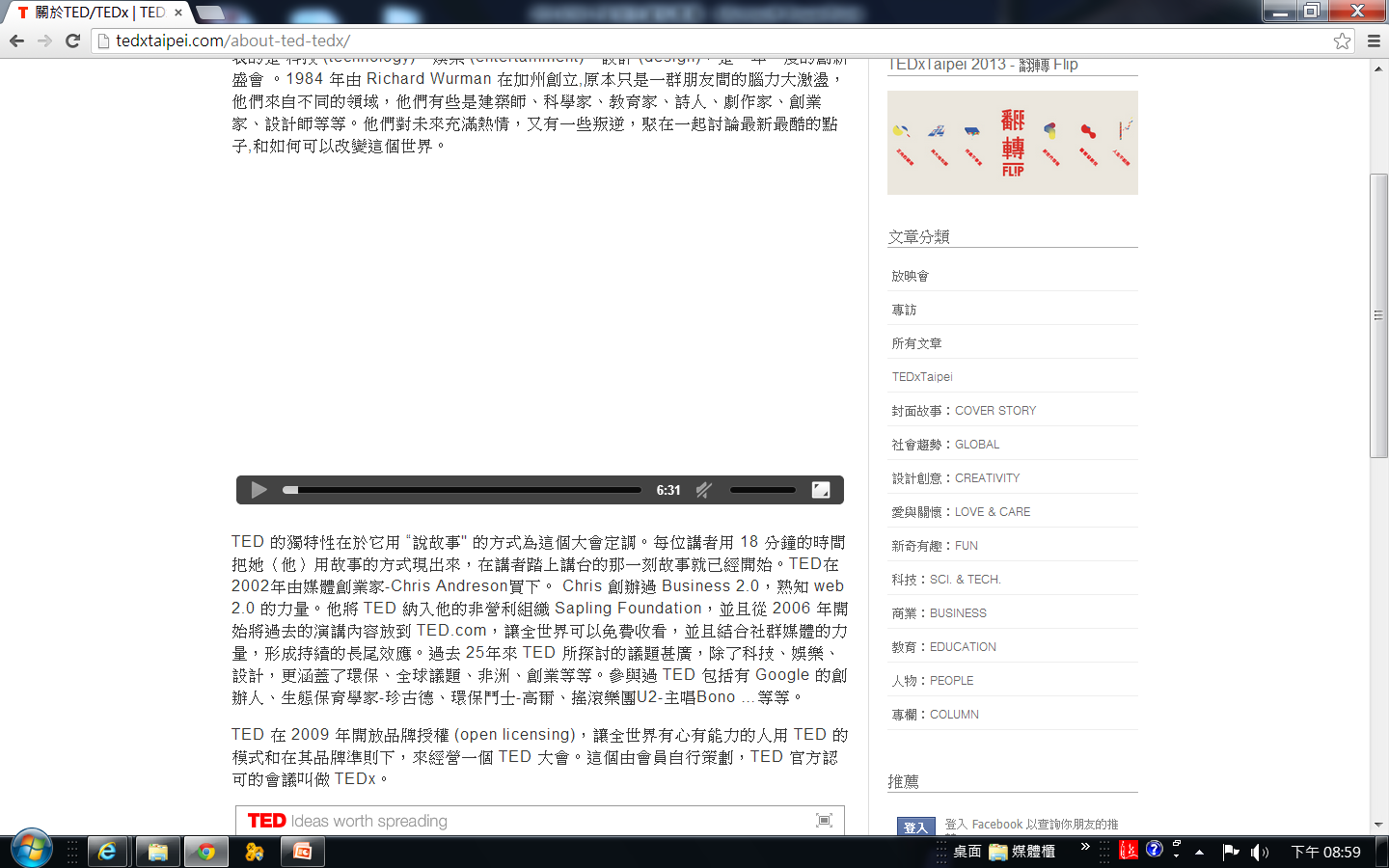 TED TALK /父女情緣
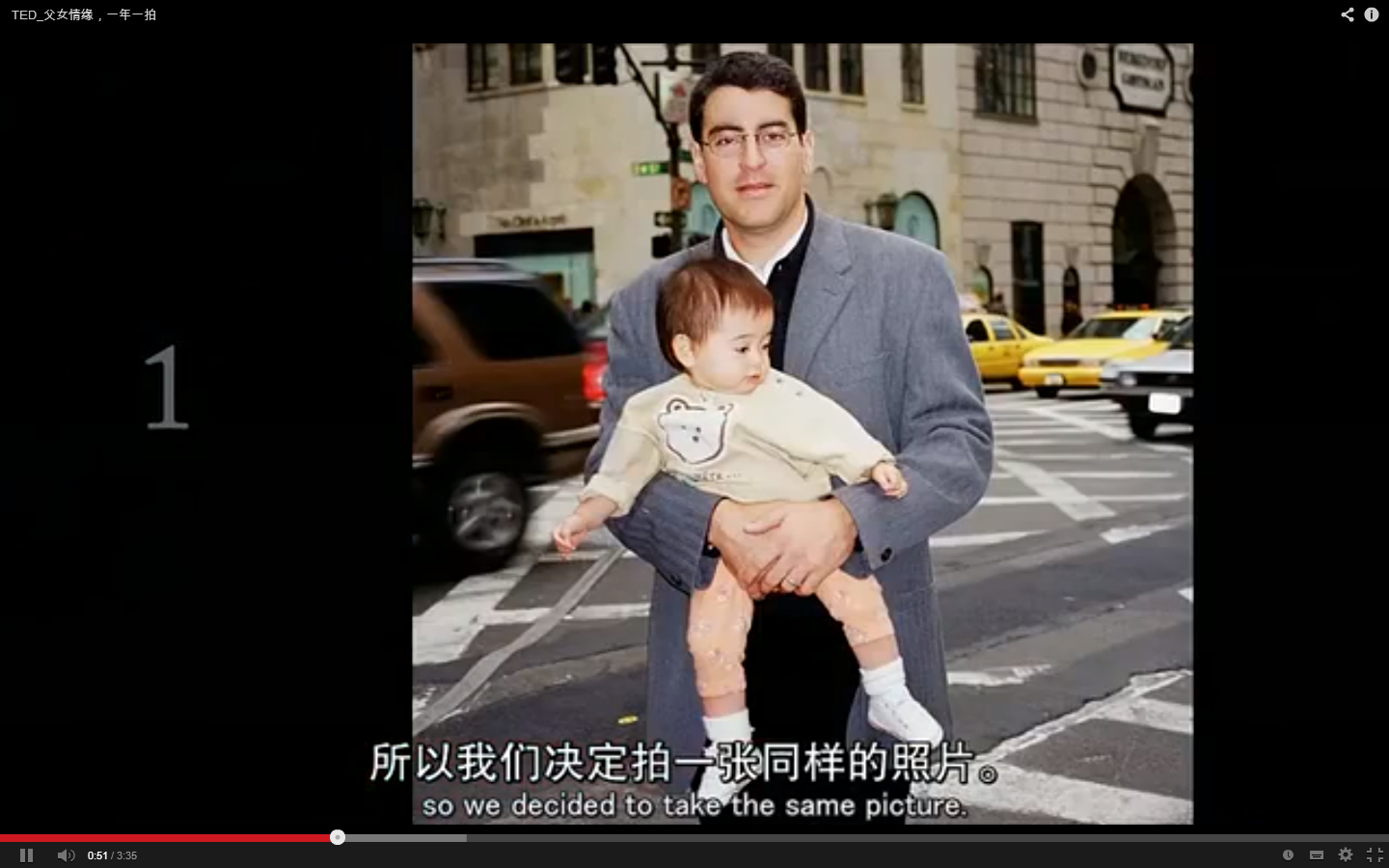 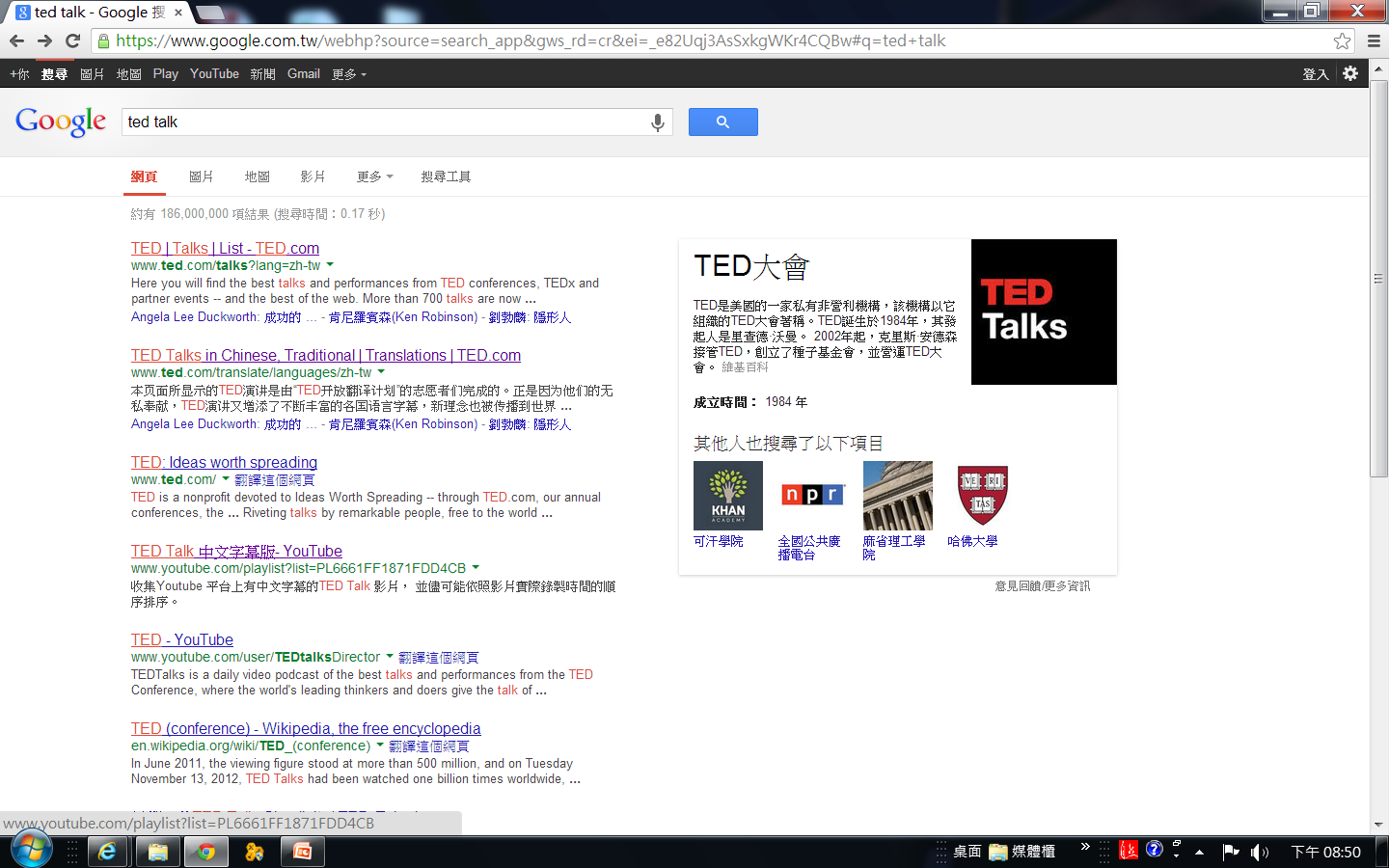 公視
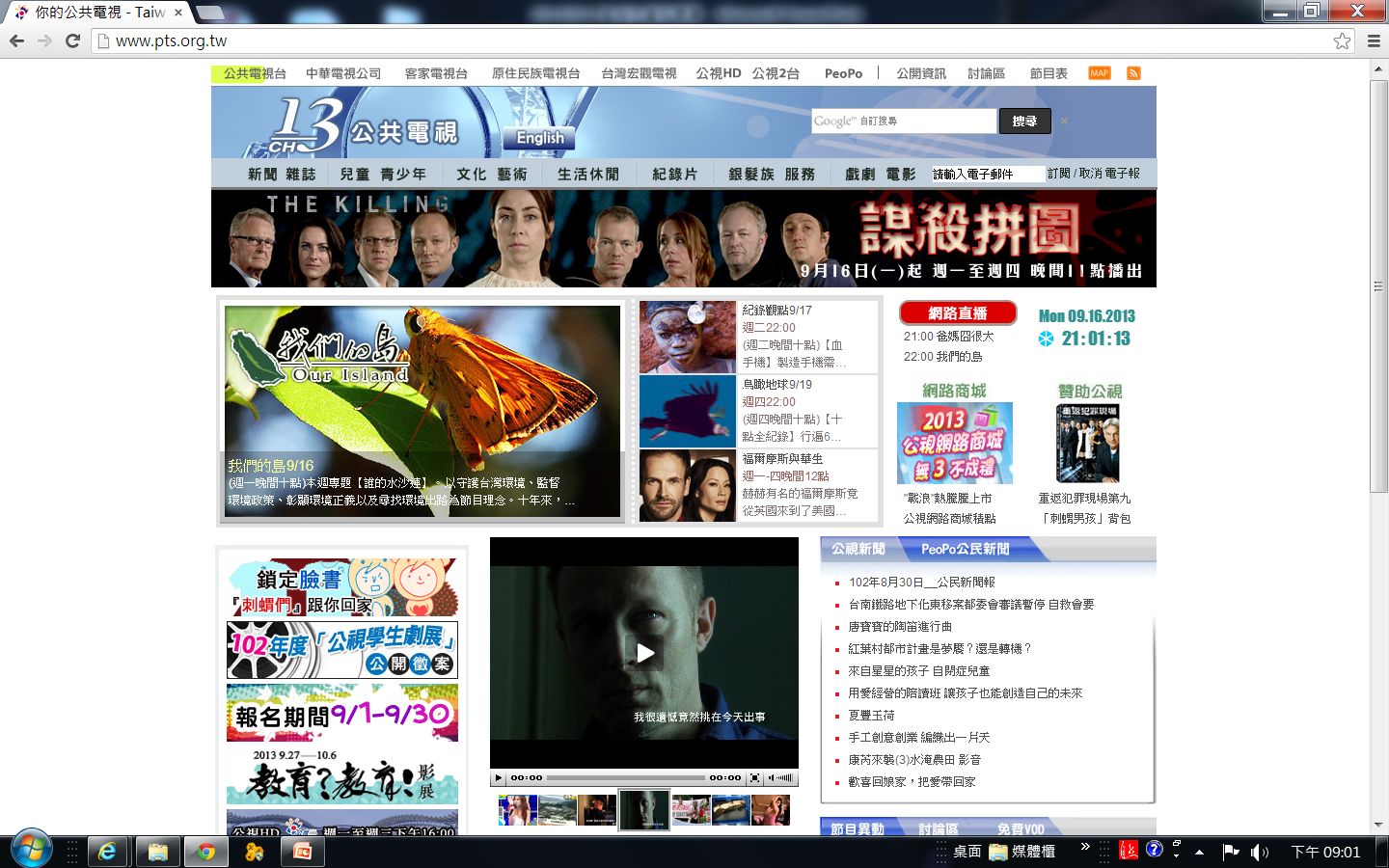 DISCOVERY
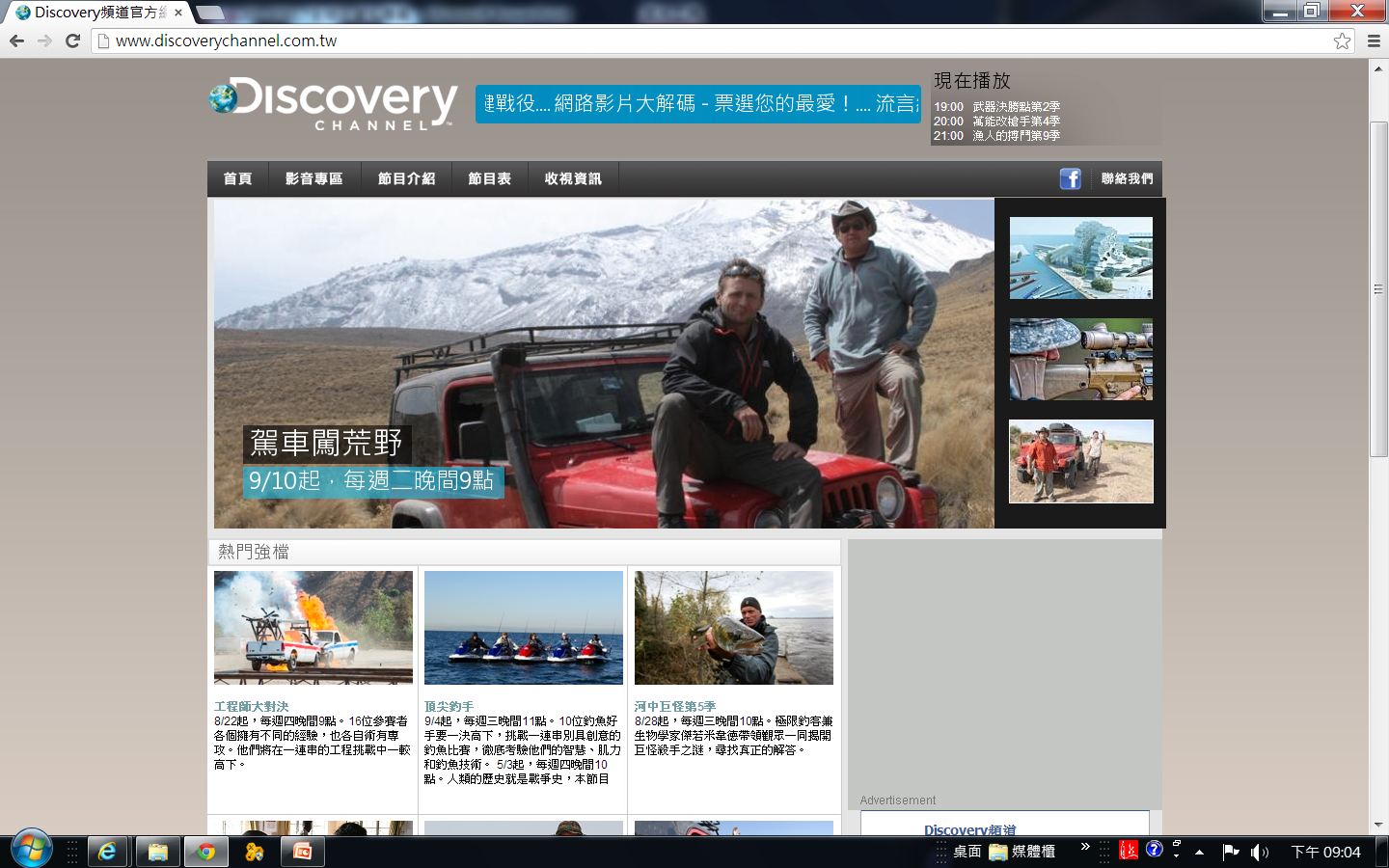 圖片
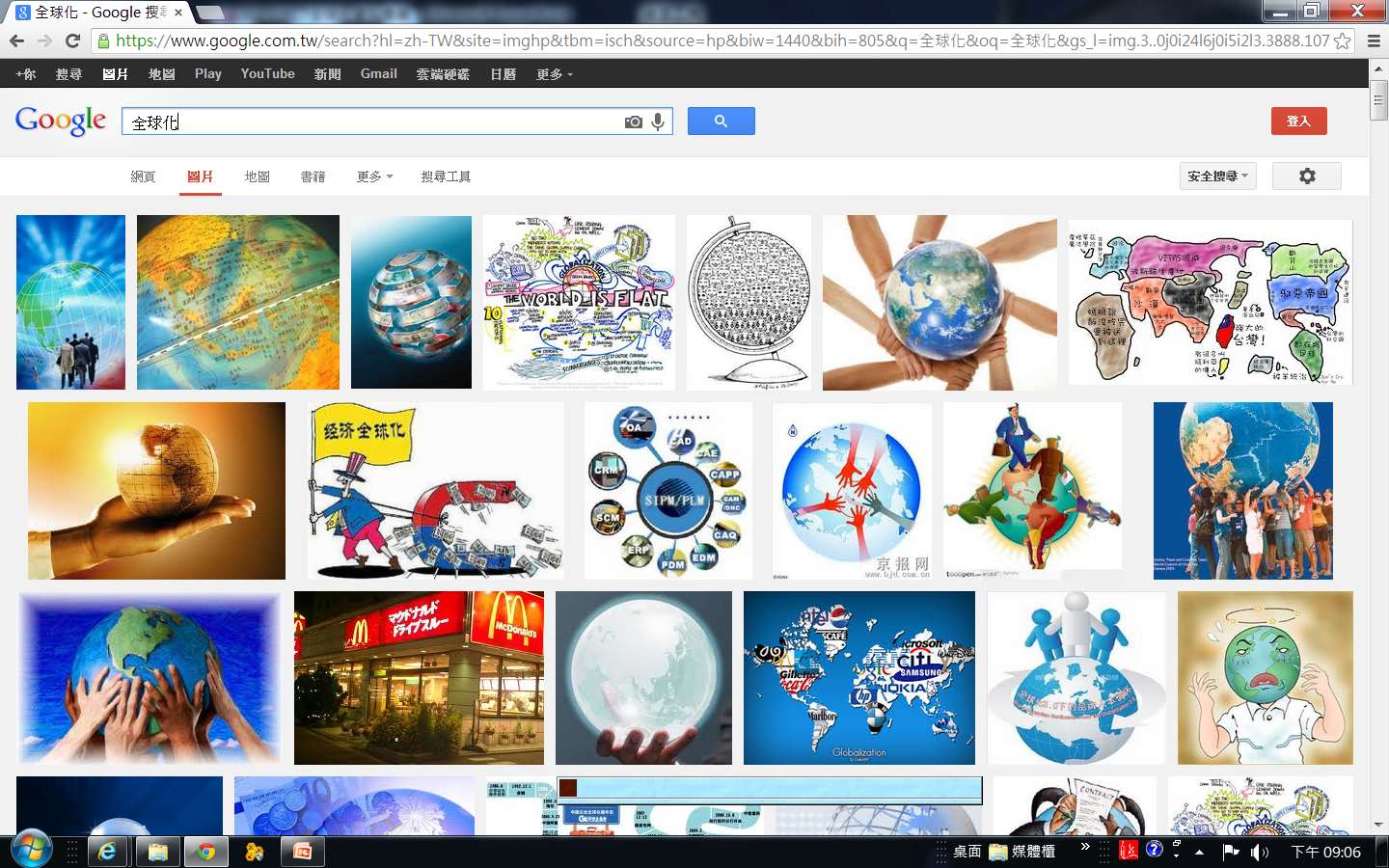 提問與回饋
找到有用資料，
報告完成一大半！
預祝！
發現知識新天地！！